Neuropathies périphériques(intro)
F. Wang
Module neurologique bac 3 BKR 
et 
Module neuro-locomoteur bac 3 SM
Neuropathies périphériques(intro)
Chapitre 1 : anatomie du SNP
Chapitre 2 : physiologie
Chapitre 3 : physiopathologie
Chapitre 4 : syndrome neurogène périphérique
Chapitre 5 : ENMG
Chapitre 6 : syndromes périphériques
SNC et SNP
Neuropathies périphériques
Chapitre 1 : anatomie du système nerveux périphérique
Chapitre 1 : anatomie du SNP
ANATOMIE MACROSCOPIQUE
Chapitre 1 : anatomie du SNP
SN somatique : 	- neurones sensitifs : perception consciente des sensations	-	neurones moteurs : contrôle de la contraction musculaire
SN autonome	-	système sympathique	- système parasympathique
automatique/non consciente
SN somatique
Voie efférente motrice : 	> 	corps cellulaire du neurone moteur : corne antérieure	->	racine ventrale
Voie afférente sensitive :	>	corps cellulaire du neurone sensitif : ganglion rachidien	-> 	racine dorsale
La réunion des racines 	ventrales et dorsales : 	nerfs spinaux : 	C1-C8				T1-T12				L1-L5				S1-S5
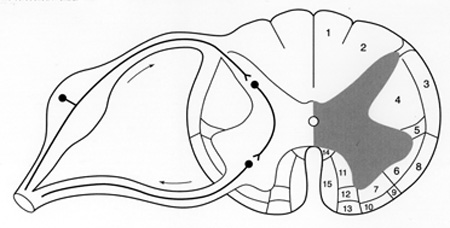 SN somatique
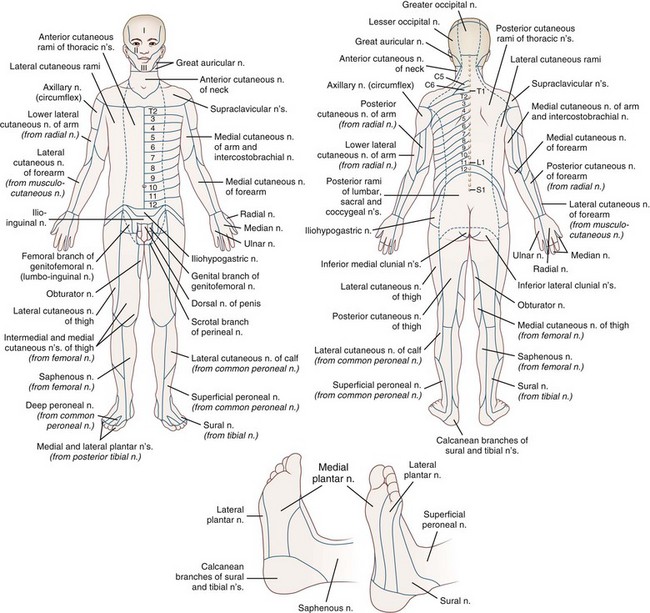 Rameaux dorsaux : 	-> 	musculature paraspinale	->	peau : nuque, dos, fesse
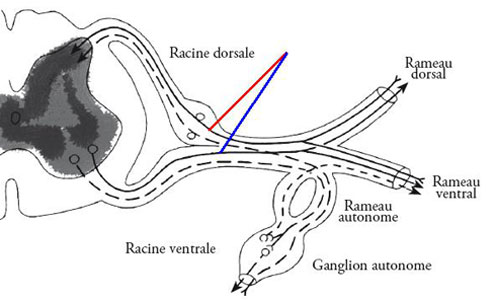 SN somatique
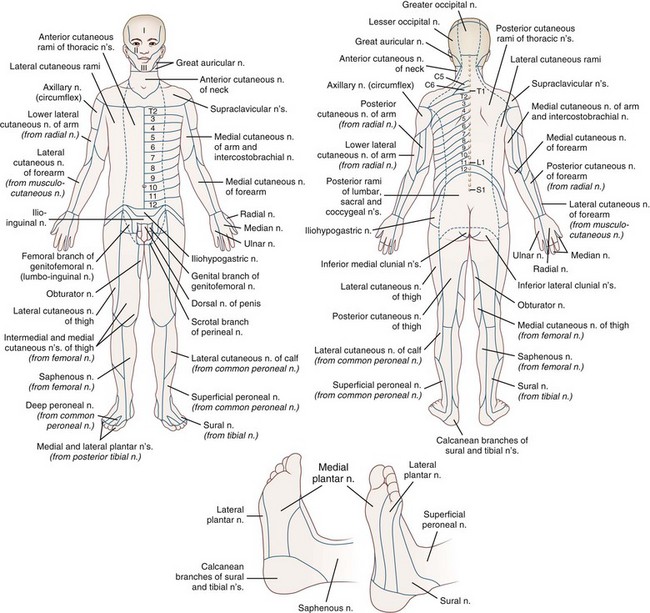 Rameaux ventraux : 	-> 	plexi	-> 	nerfs intercostaux
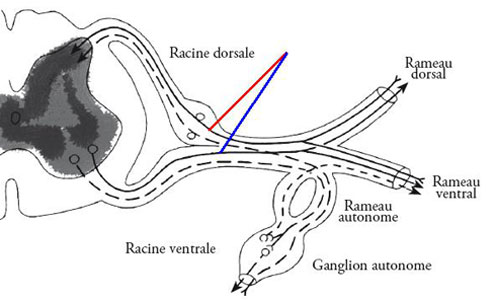 Plexus cervical
NERFS PETIT OCCIPITAL
et GRAND AURICULAIRE
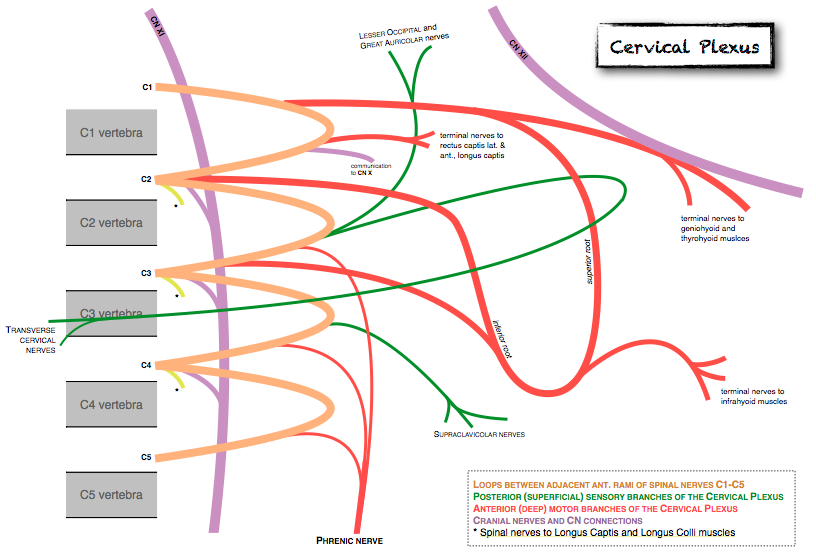 NERF SPINAL XI
NERF HYPOGLOSSE XII
NERF VAGUE X
PHONATION
ANSE CERVICALE
NERF
TRANSVERSE DU COU
NERF SUPRA-CLAVICULAIRE
NERF PHRENIQUE
Nerf phrénique
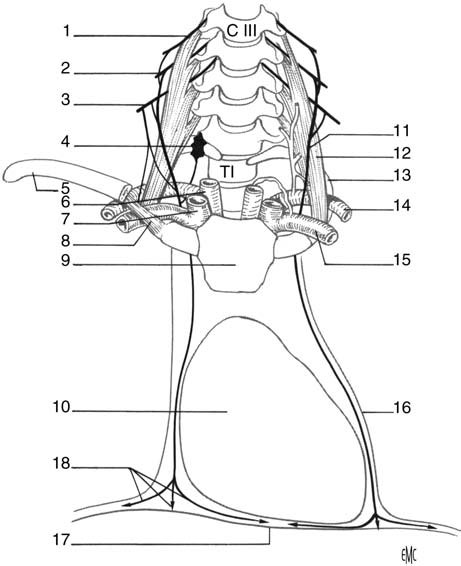 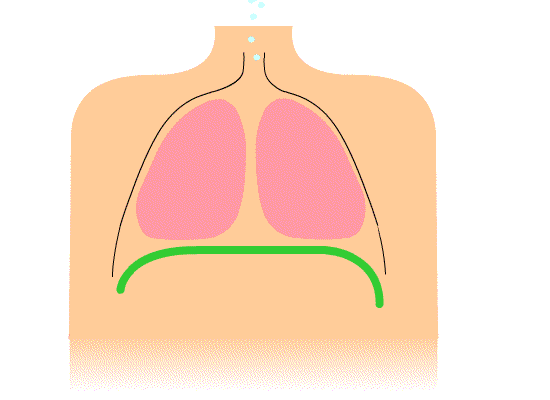 Plexus brachial
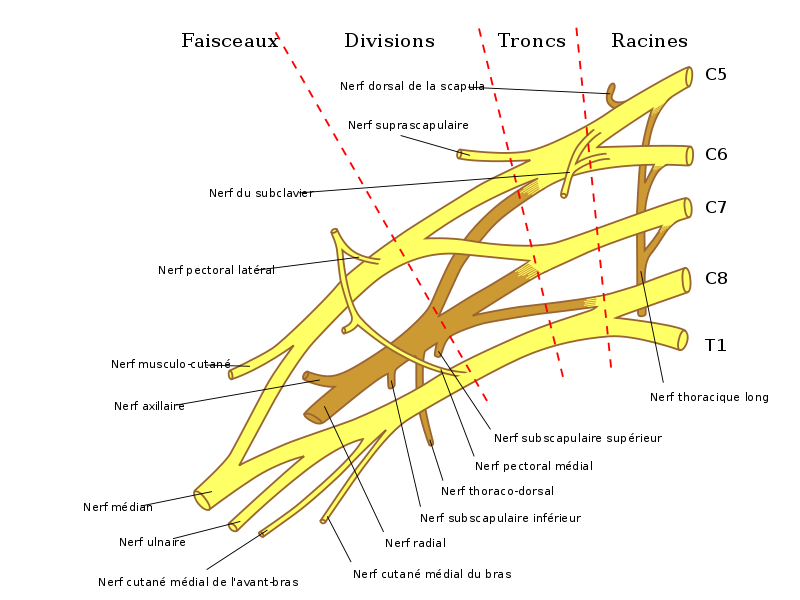 TS        Divisions       TP     Racines
Plexus brachial
Radial

Axillaire

Musculocutané

Médian (C6-C7)

Ulnaire
Médian (C8-T1)
Cutané antebrachial 
médial
C5

C6


C7


C8

T1
TPS
TSP
TPM
TSAE
TPI
TSAI
Plexus brachial
Partie supérieure du plexus brachial (TPS ++) : 	flexion du coude	> 	traumatisme de la route (moto)	>	traumatisme obstétrical
Partie inférieure du plexus brachial (TPI et TSAI) : 	muscles intrinsèques de la main	>	TOS	> 	Pancoast Tobias
Partie moyenne et postérieure du plexus brachial (TPM et TSP) :	extension coude et poignet	>	Fracture/luxation de la tête humérale
Nerf thoracique long
Origines	> 	C5, C6, C7
Innervation 	>	m. dentelé antérieur
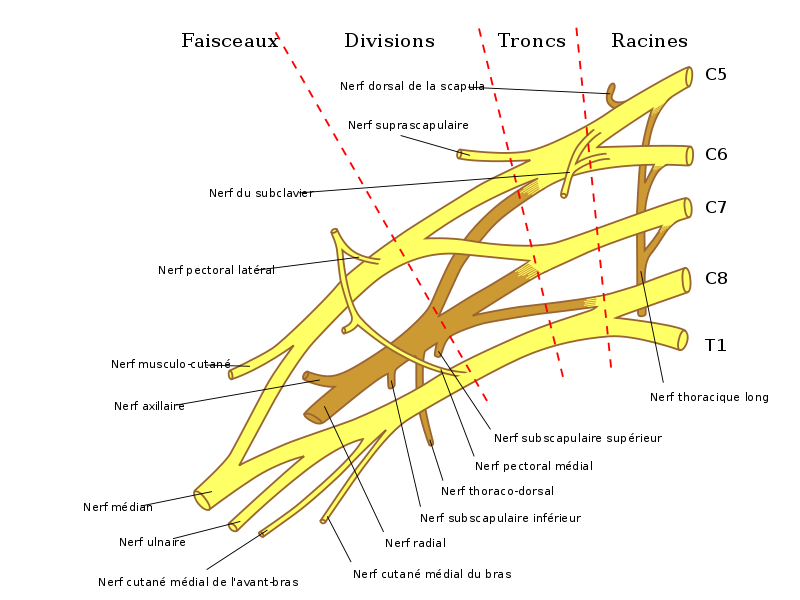 Nerf dorsal de la scapula
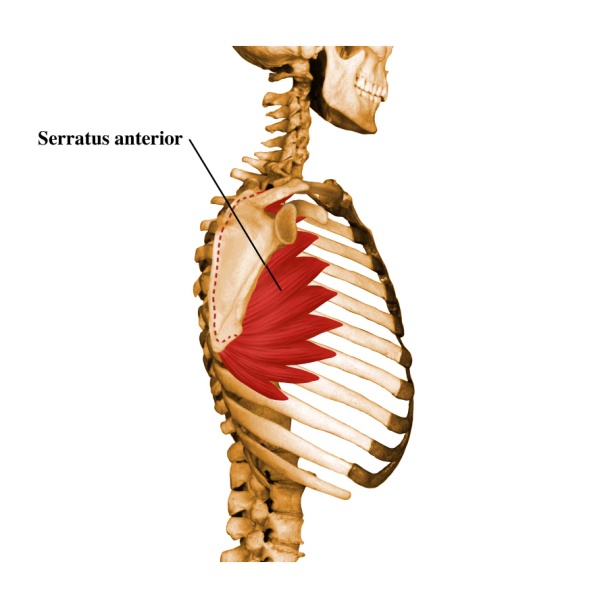 Nerf du subclavier
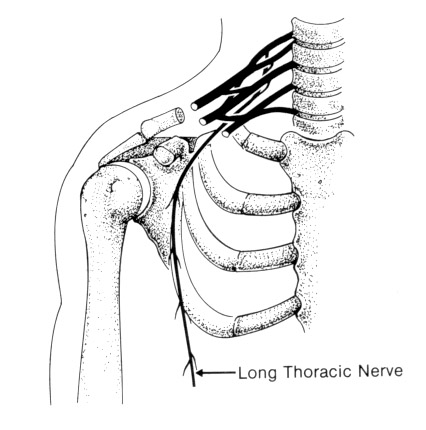 Nerf thoracique long
Nerf dorsal de la scapula
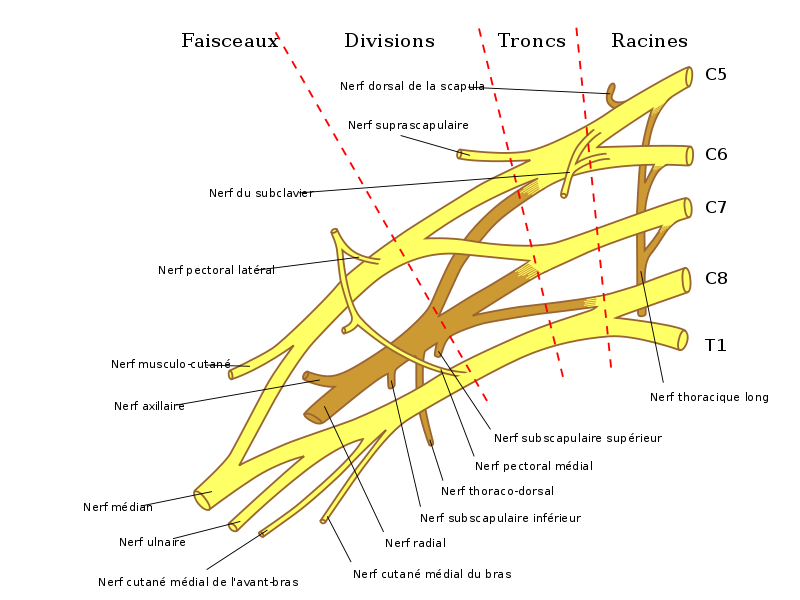 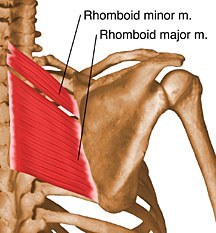 Nerf dorsal de la scapula
Nerf du subclavier
Origines	> 	C5
Innervation 	>	m. angulaire de l’omoplate	> 	m. petit et grand rhomboïdes
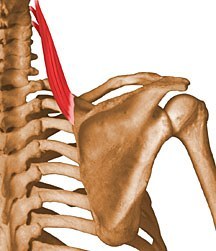 Nerf thoracique long
Nerf supra-scapulaire
Origine	> 	(C4) C5, C6
Innervation 	>	m. supra-épineux	> 	m. infra-épineux	>	rameau articulaire 	pour l’épaule
Abduction et rotation externe du bras
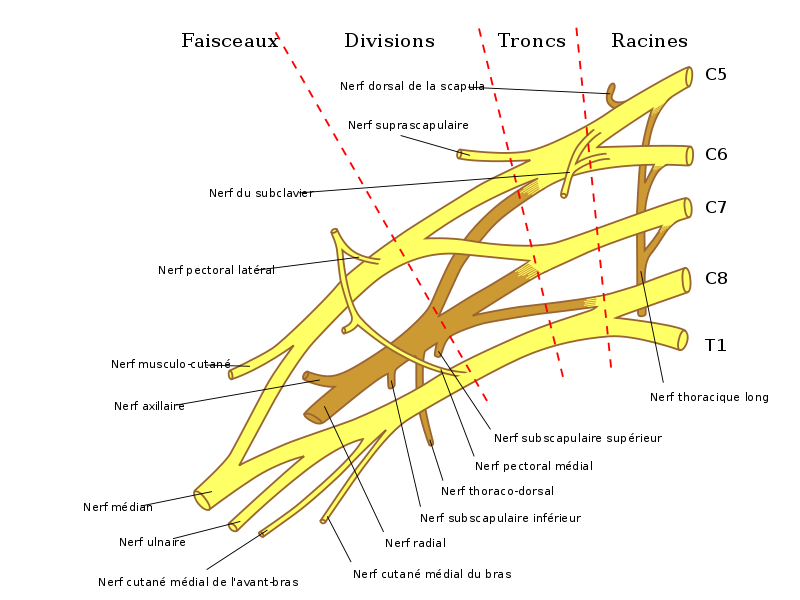 Nerf dorsal de la scapula
Nerf supra-scapulaire
Nerf du subclavier
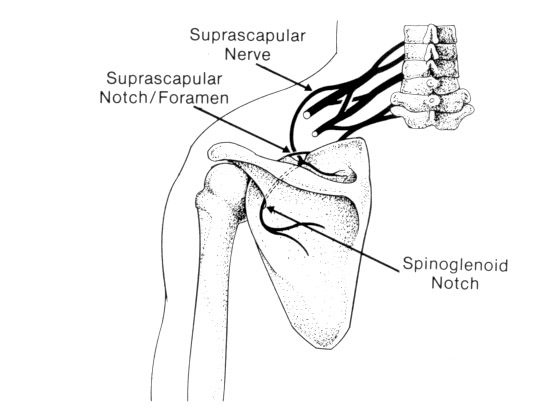 Nerf thoracique long
Nerf musculo-cutané
flexion du coude
supination de l’avant-bras
Origines	> 	C5C6	>	TPS -> TSAE
Collatérales	>	n. du coraco-brachial	> 	n. du biceps	>	n. du brachial antérieur	>	rameau articulaire pour le coude
Terminale	>	n. cutané latéral de l’avant-bras
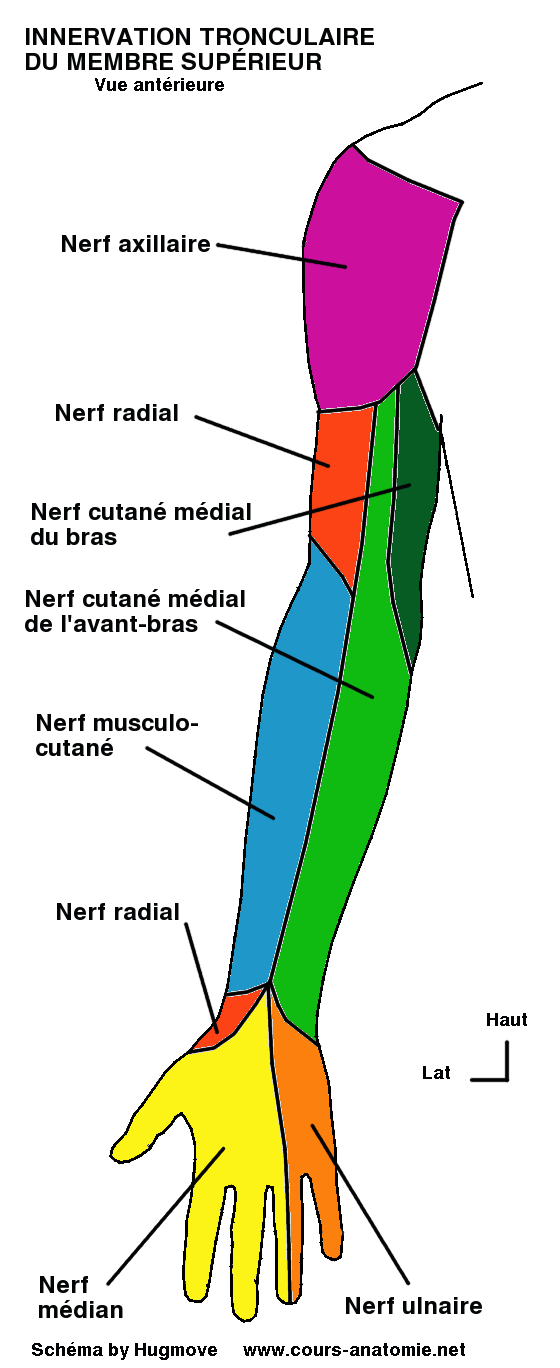 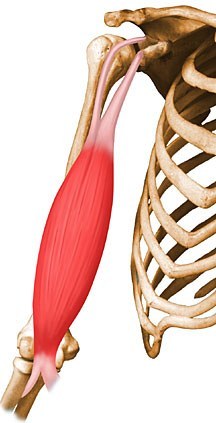 Nerf axillaire
Abduction du bras
Origines	> 	C5C6	>	TPS -> TSP
Collatérales	>	n. du petit-rond	> 	n. du deltoïde	>	rameau articulaire pour		la scapulo-humérale	>	n. cutané latéral 		supérieur du bras
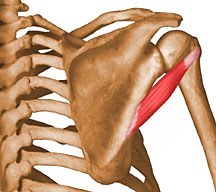 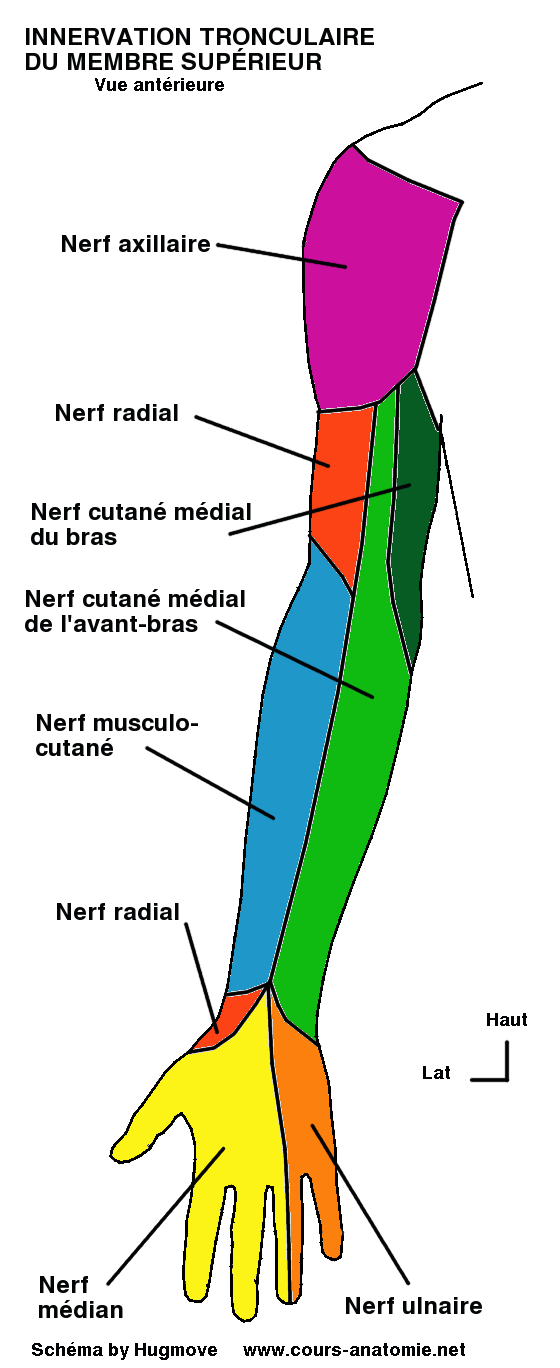 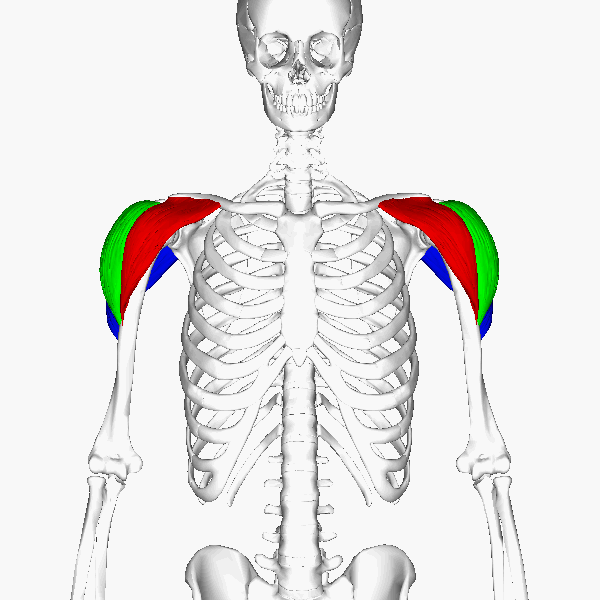 Nerf radial
Nerf de l’extension
Origines	> 	C6, C7, C8, (D1)	>	TPS, TPM, TPI -> TSP
Collatérales	E	>	n. du chef long du triceps	B	> 	n. supérieur du vaste médial	B	>	n. inférieur du vaste médial et de l’anconé	B	>	n. du vaste latéral	C	>	n. du brachio-radial (long supinateur)	C	>	n. du long extenseur radial du carpe	E	> 	n. cutané postérieur du bras	B	> 	n. cutané latéral inférieur du bras	AB	> 	n. cutané postérieur de l’avant-bras
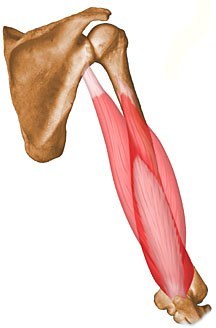 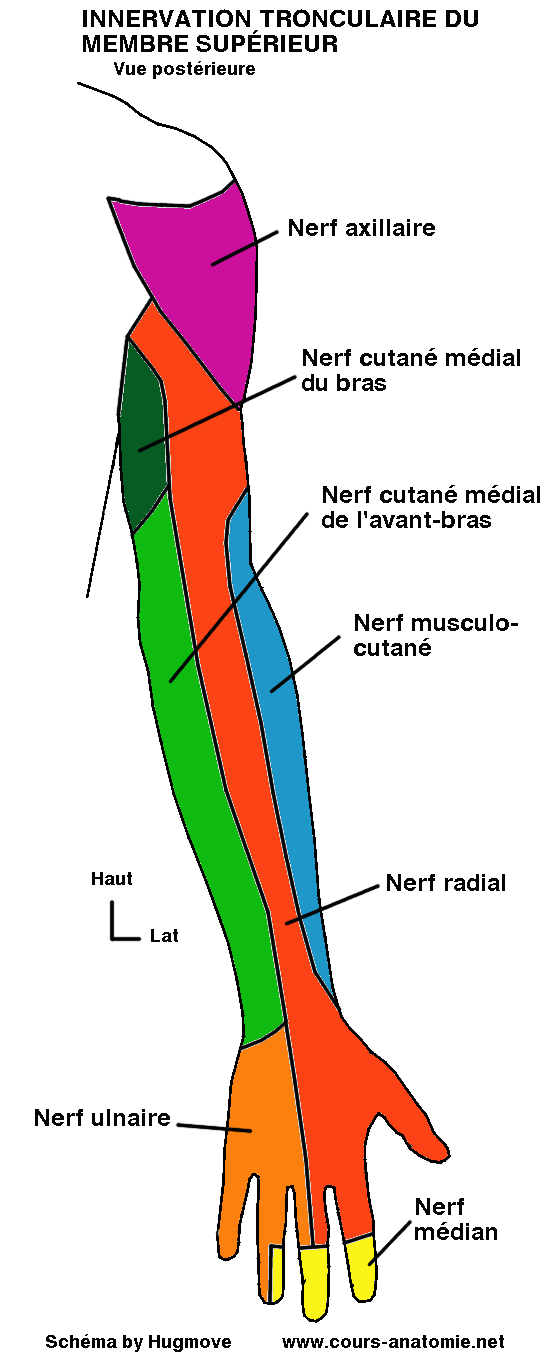 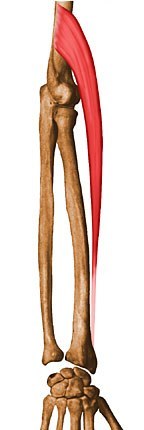 Nerf radial
Nerf de l’extension
Origines	> 	C6, C7, C8, (D1)	>	TPS, TPM, TPI -> TSP
Terminales	AB	>	n. du court extenseur radial du carpe 			et du supinateur	AB	> 	n. de l’extenseur commun des doigts	AB	>	n. de l’extenseur propre du V	AB	>	n. de l’extenseur ulnaire du carpe	AB	>	n. du long abducteur du I	AB	>	n. du long extenseur du I	AB	> 	n. de l’extenseur propre du II 			et du court extenseur du I	AB	>	n. interosseux postérieur de l’AB	AB	> 	branche superficielle
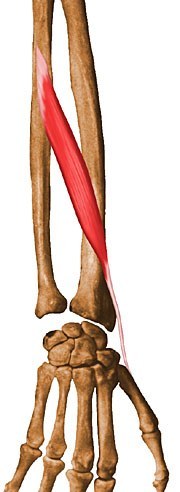 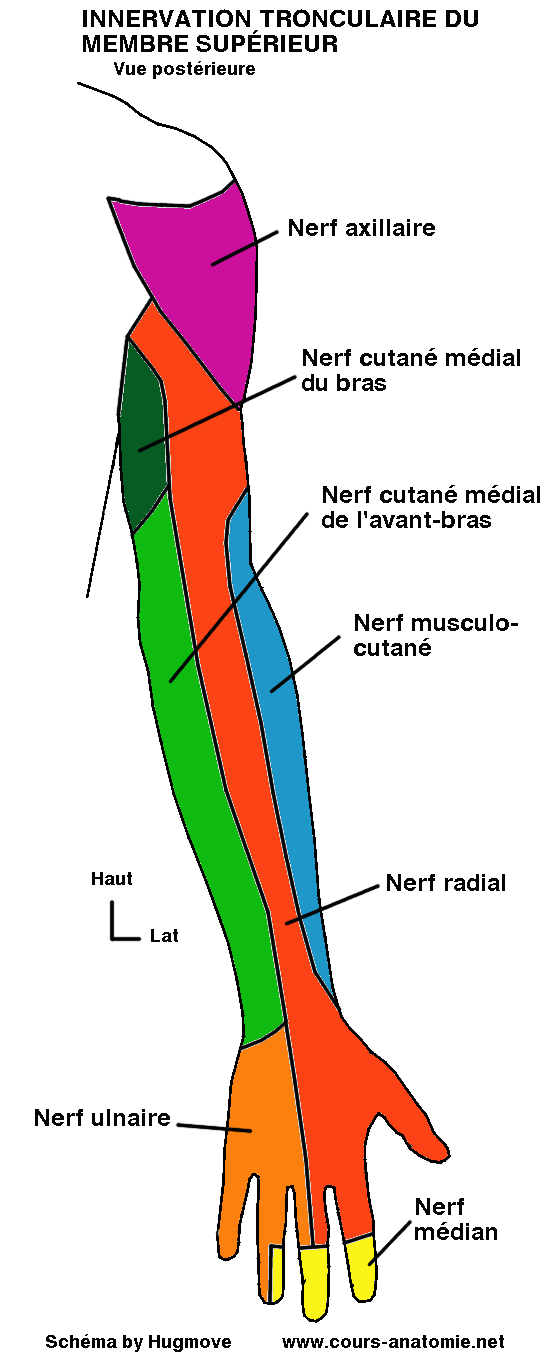 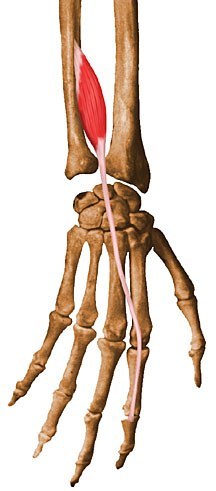 Nerf médian
Flexion du poignet et des doigts + pouce
Origines	> 	C5, C6, C7, C8, D1	>	TPS, TPM, TPI -> TSAE, TSAI
Innervation motrice	C	> 	m. rond pronateur	AB	> 	m. fléchisseur radial du carpe			et long palmaire	AB	>	m. fléchisseur superficiel	AB	>	m. fléchisseur profond 			(partie externe) (NIA)	AB	>	m. carré pronateur (NIA) 	AB	>	m. long fléchisseur du I (NIA)	M	> 	m. court abducteur du I 	M	>	m. court fléchisseur du I (chef superficiel)	M	> 	1 et 2 lombricaux et m. opposant du pouce 		(fibres superficielles)
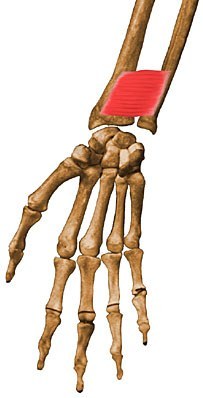 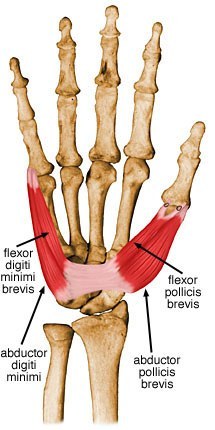 Nerf médian
Flexion du poignet et des doigts + pouce
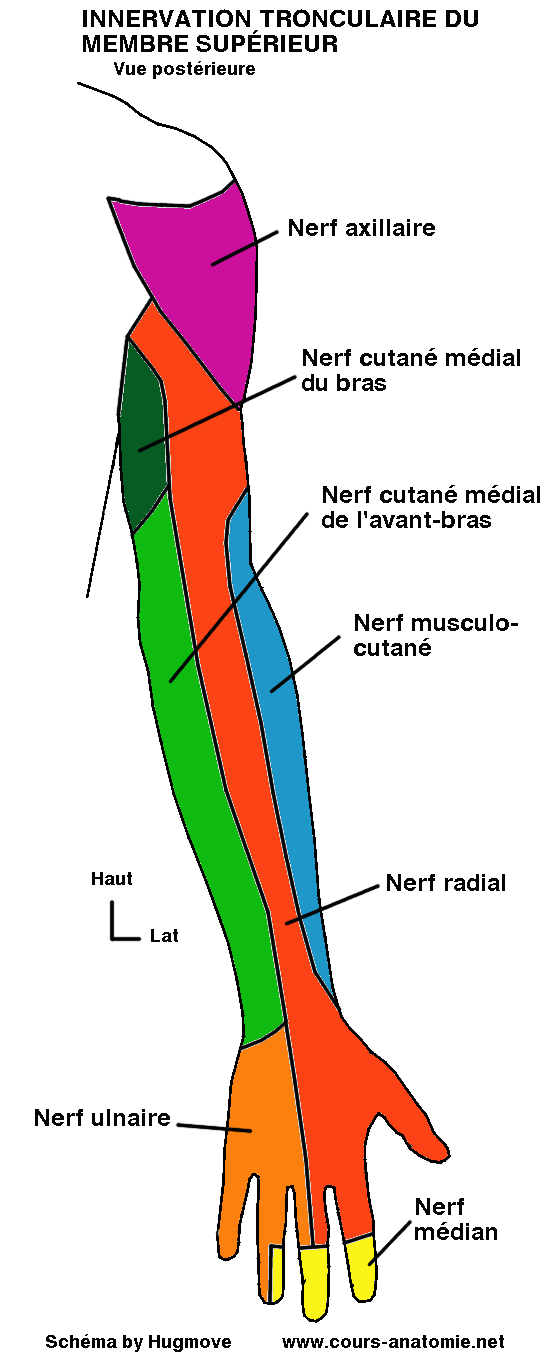 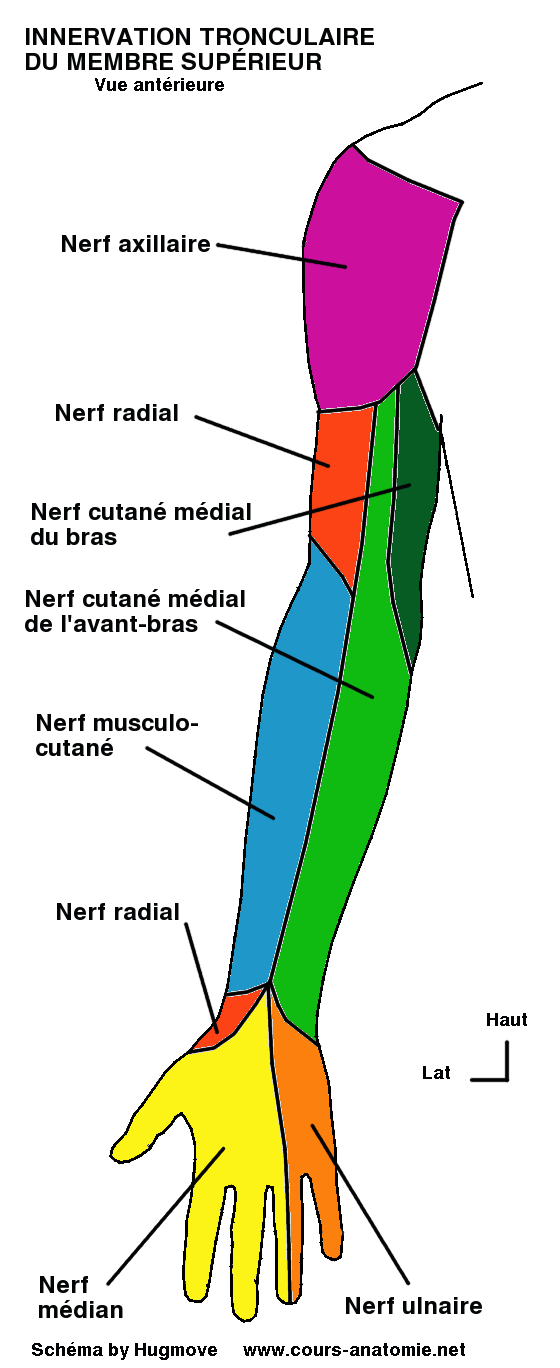 Origines	> 	C5, C6, C7, C8, D1	>	TPS, TPM, TPI -> TSAE, TSAI
Innervation sensitive	>	rameau cutané palmaire		(> en amont du canal carpien)	> 	branches collatérales 1 à 7
Nerf ulnaire
Flexion du poignet et des doigts + main
Origines	> 	(C7), C8, D1	>	TPI -> TSAI
Innervation motrice	AB	> 	m. fléchisseur ulnaire du carpe	AB	> 	m. fléchisseur profond des doigts 			(partie interne)	P	> 	m. court palmaire (= m. peaucier)	P	> 	branche profonde 	-> m. opposant du V					-> m. court fléchisseur du V
	-> m. abducteur du V		-> 3 et 4 lombricaux		-> m. interosseux dorsaux et palmaires		-> m. adducteur du I
	-> m. court fléchisseur du I (chef profond)
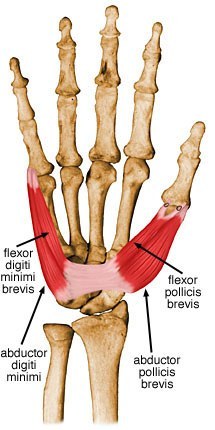 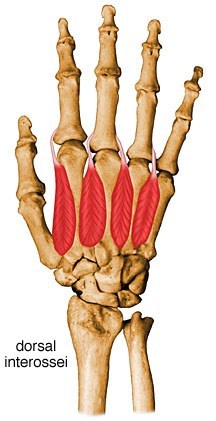 Nerf ulnaire
Flexion du poignet et des doigts + main
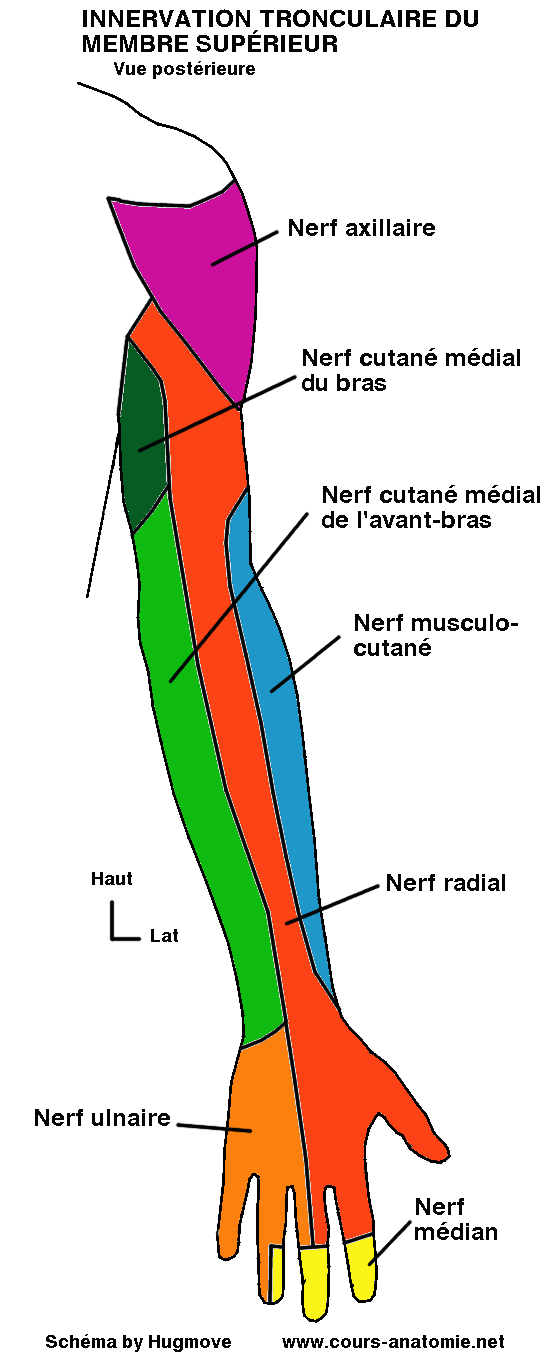 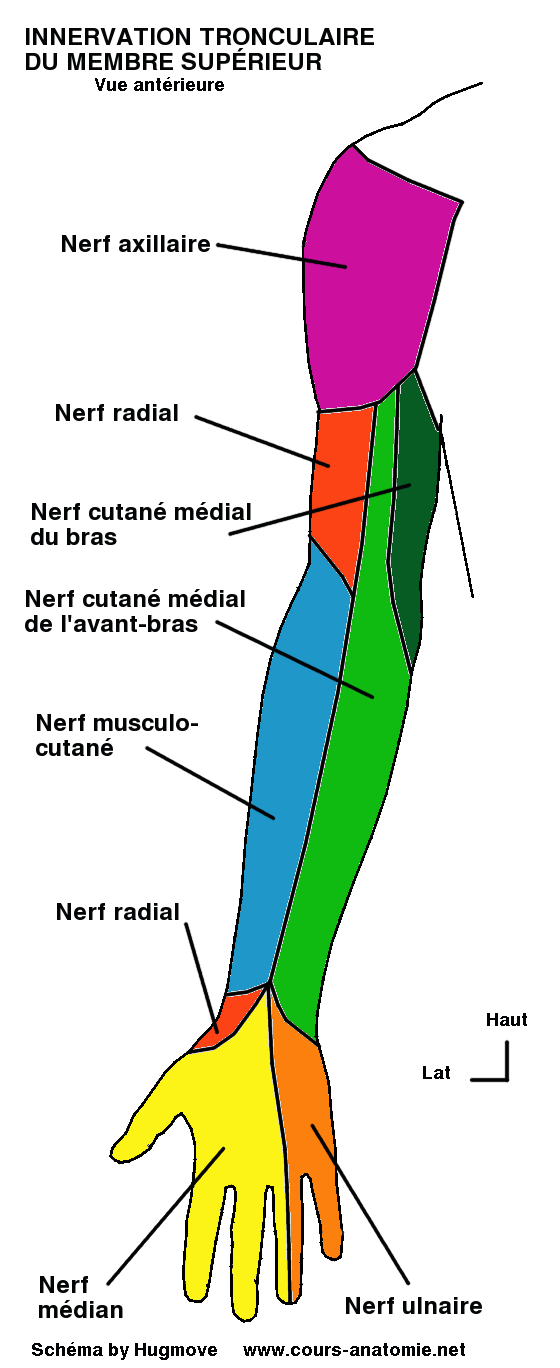 Origines	> 	(C7), C8, D1	>	TPI -> TSAI
Innervation sensitive	AB 	> branche cutanée palmaire			(> partie médiane de l’AB)	AB 	> branche cutanée dorsale			(> 5cm au dessus du poignet)	P	> branche superficielle ->			branches collatérales 8-10
Nerf cutané médial du bras et de l’avant-bras
Origines	> 	(C8), D1, D2	>	TPI -> TSAI
Innervation sensitive	>	n. cutané médial du bras	> 	n. cutané médial de l’AB
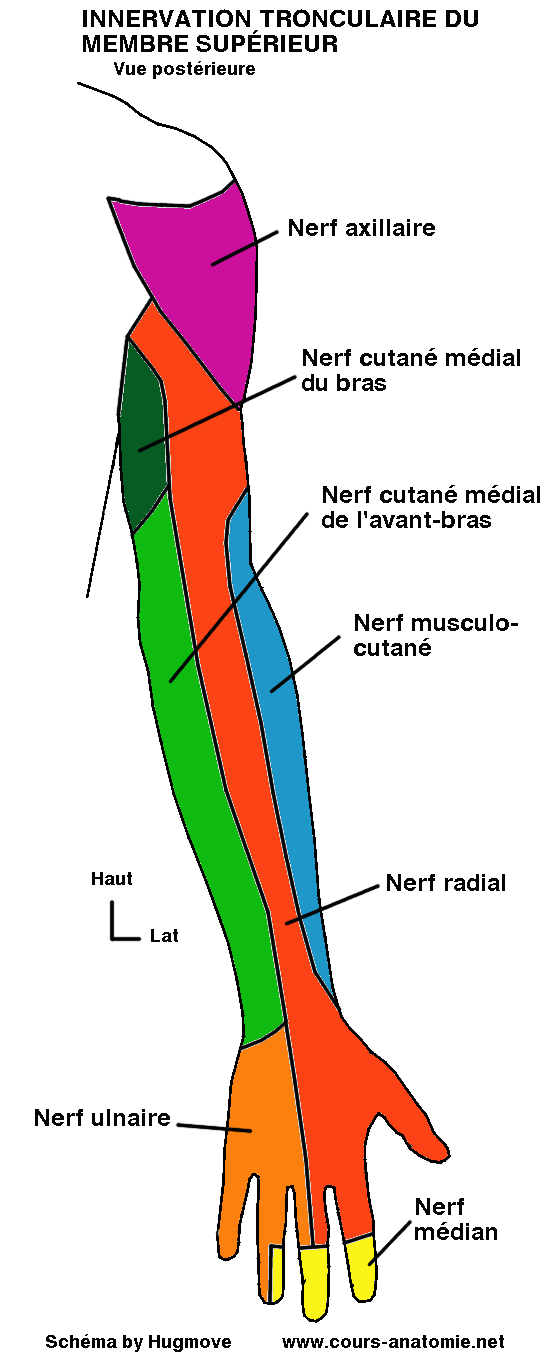 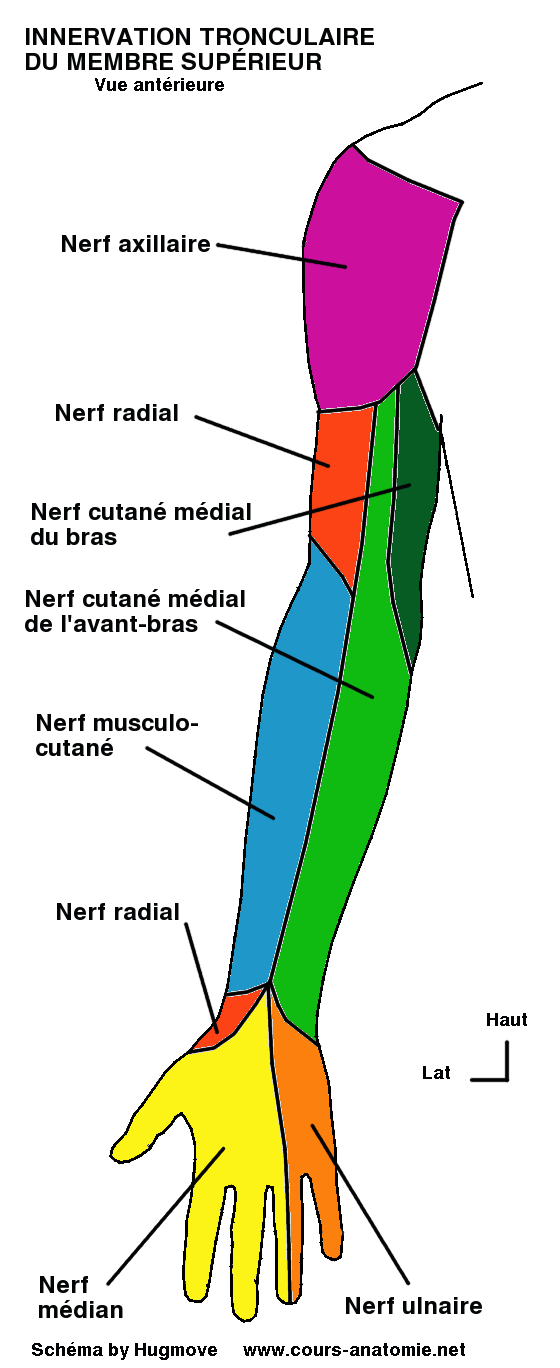 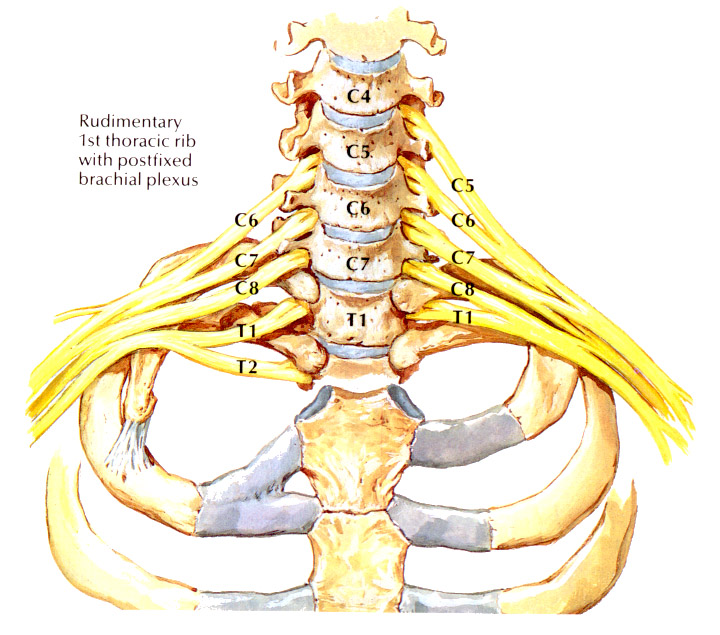 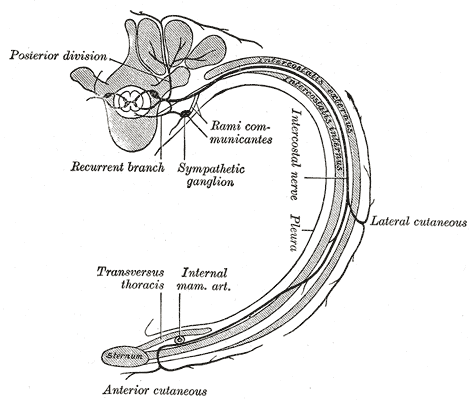 Nerfs intercostaux
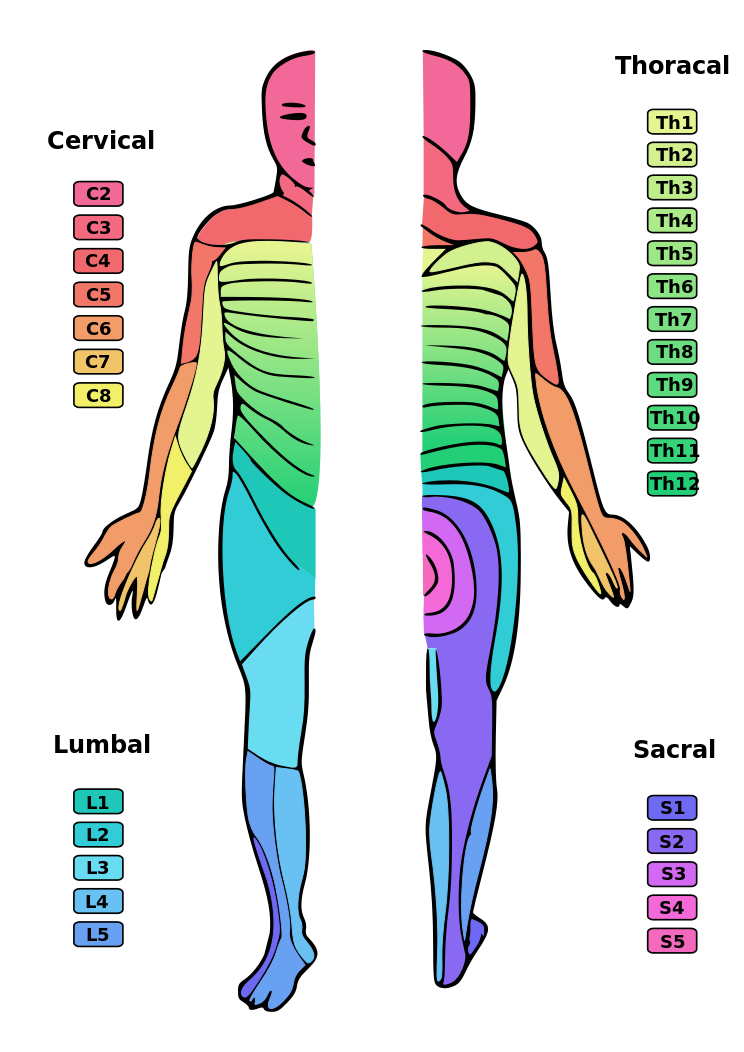 Origines	> 	nerfs spinaux thoraciques 		D1-D12
Innervation sensitive	>	dermatomes 		thoraco-abdominaux
Innervation motrice	>	m. parois thoracique et
abdominale
Plexus lombo-sacré
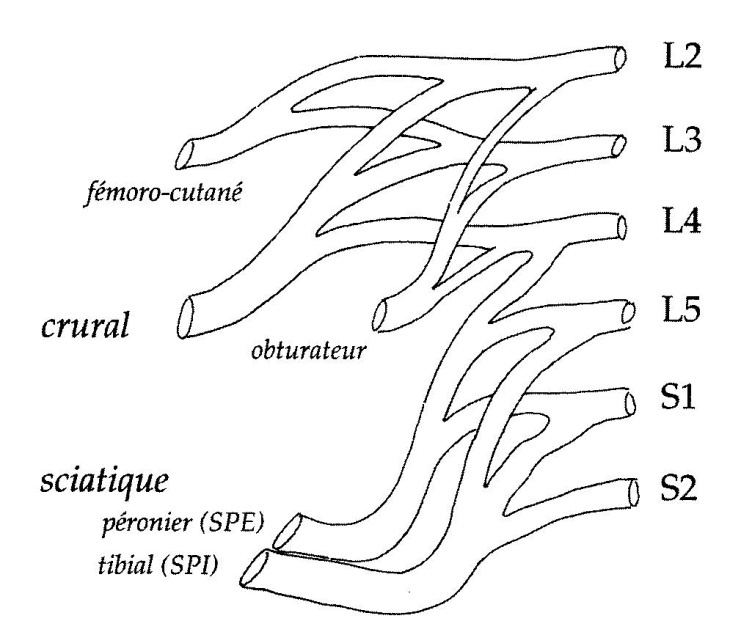 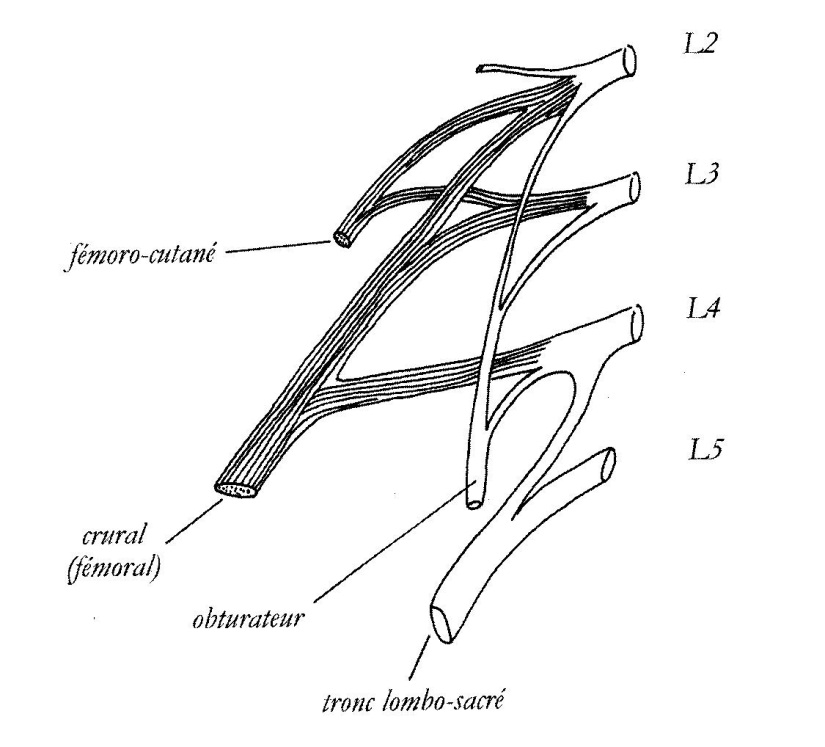 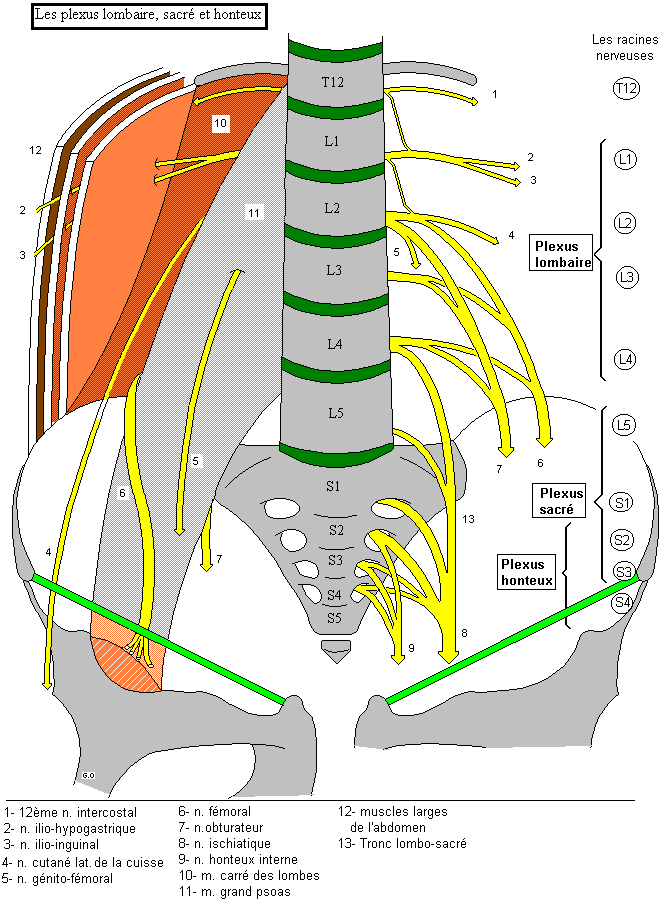 Plexus lombo-sacréet honteux
XII n. intercostal
n. ilio-hypogastrique
n. ilio-inguinal
n. fémoro-cutané
n. génito-fémoral
n. fémoral
n. obturateur
n. sciatique
n. honteux interne
m. carré des lombes
m. psoas
m. large de l’abdomen
Tronc lombo-sacré
Nerf fémoral
flexion de la cuisse
extension de la jambe
Origines	> 	L2, L3, L4	>	plexus lombaire
Innervation motrice	>	m. psoas-iliaque	> 	m. pectiné	>	m. sartorius	>	m. quadriceps
Innervation sensitive	>	n. cutanés médial et 		intermédiaire de la cuisse	>	n. saphène interne
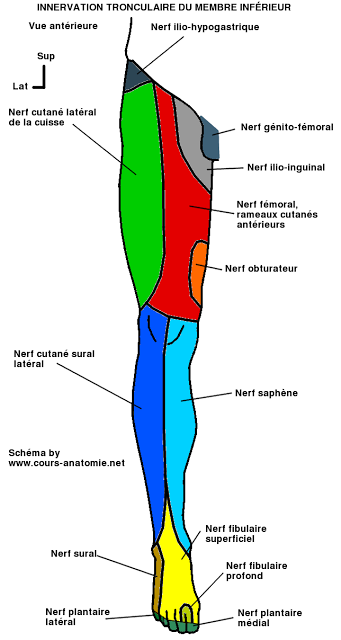 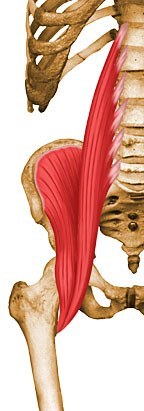 Nerf obturateur
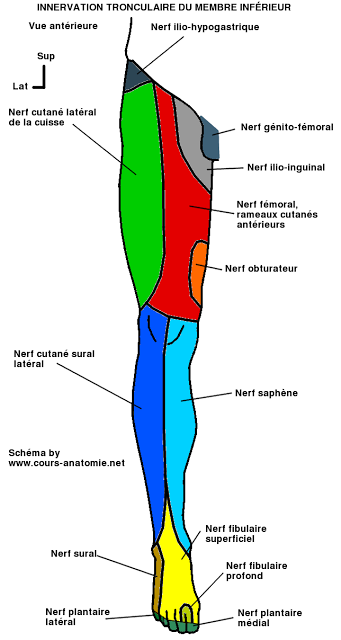 Adduction de la cuisse
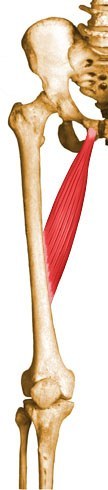 Origines	> 	L2, L3, L4	>	plexus lombaire
Branche antérieure	>	m. petit adducteur	> 	m. moyen adducteur	>	m. gracile	>	rameau cutané
Branche postérieure	>	m. grand adducteur	>	rameaux articulaires		(coxo-fémorale, genou)
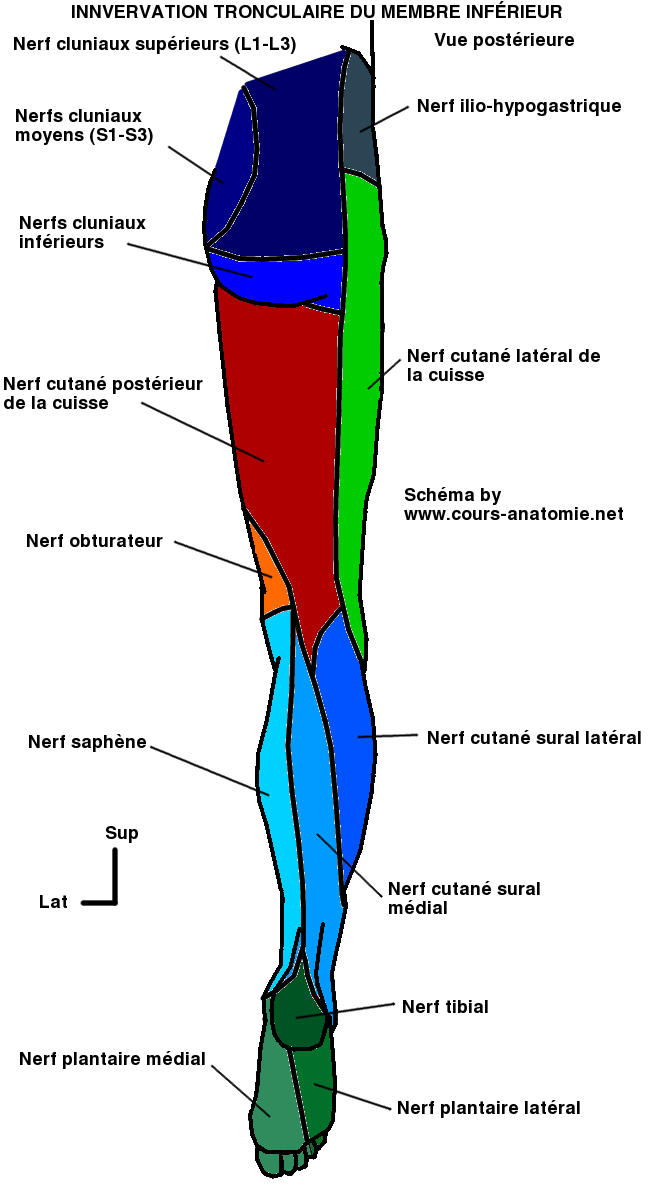 Nerfs ilio-hypogastrique et ilio-inguinal
Origines	> 	L1	>	plexus lombaire
Innervation motrice					Innervation sensitive	>	m. abdo. transverse	> 	m. abdo. oblique interne
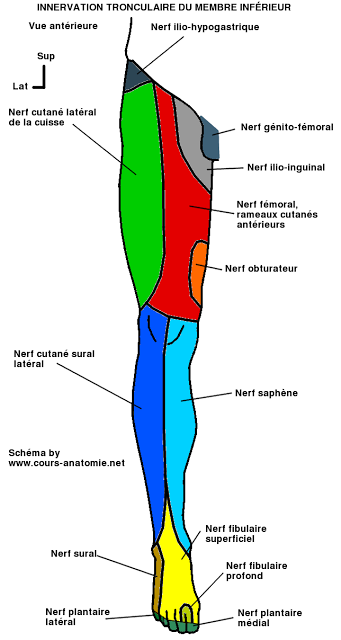 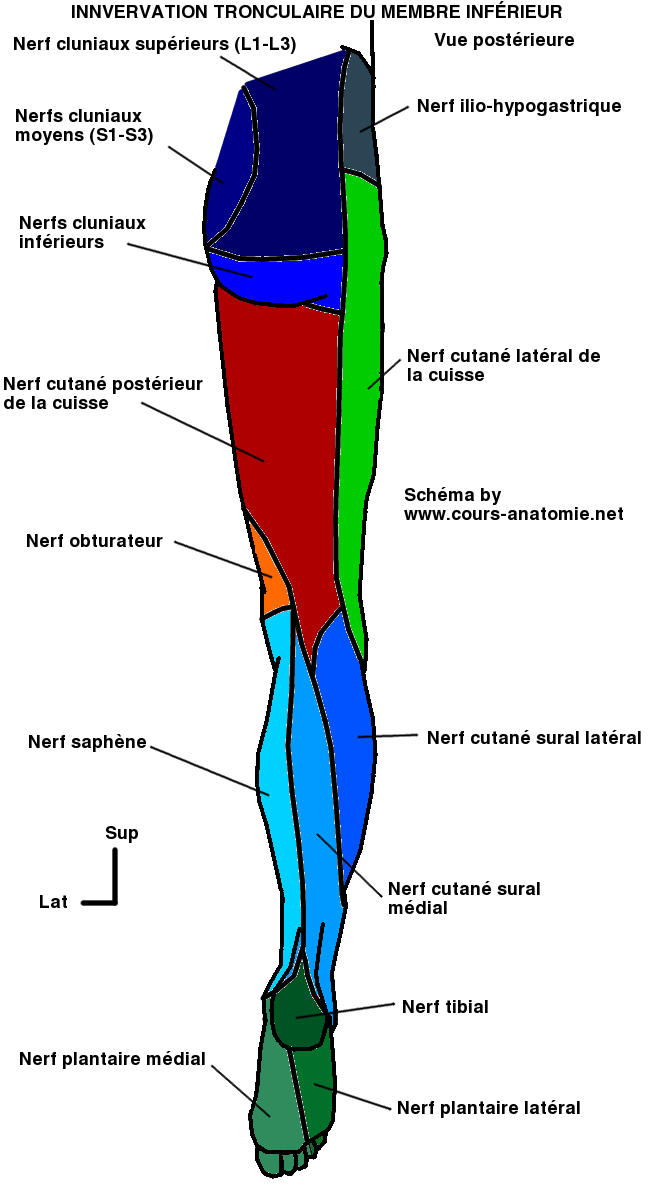 Nerf génito-fémoral
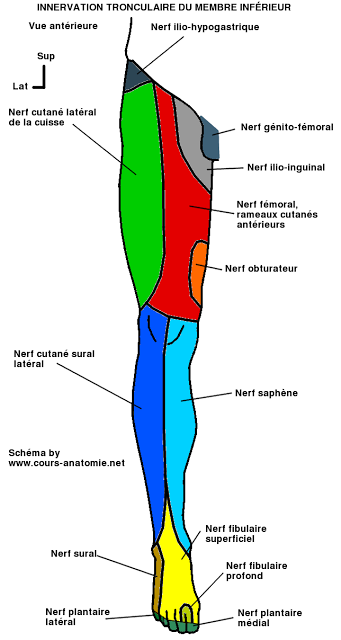 Origines	> 	L1, L2	>	plexus lombaire
Branche génitale	>	m. crémaster	> 	scrotum/grandes lèvres, pubis
Branche fémorale	>	petite zone cutanée à la face		ant. de la cuisse
Nerf fémoro-cutané
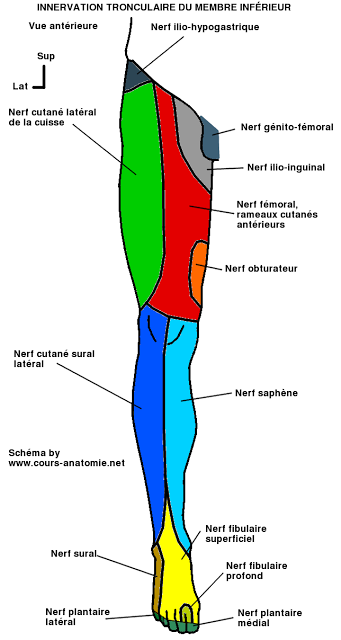 Origines	> 	L2, L3	>	plexus lombaire
Branche antérieure	>	zone cutanée 		antérieure de la cuisse
Branche latérale	>	zone cutanée 		latérale de la cuisse
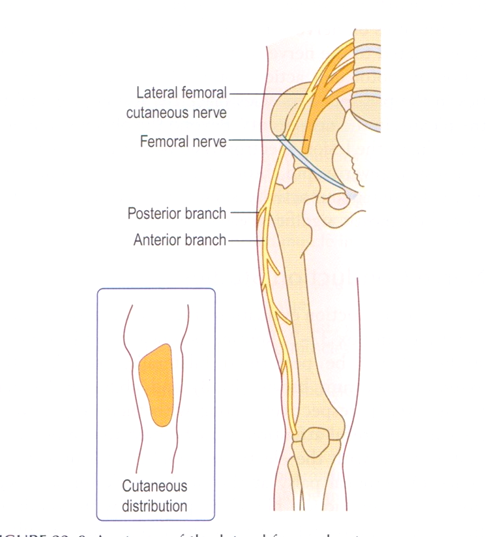 Nerf sciatique
Origines	> 	L4, L5, S1, S2, S3	>	plexus lombo-sacré
Branches collatérales	>	rameaux articulaires (hanche et genou)	>	n. sup et inf du semi-tendineux	> 	n. du semi-membraneux	>	n. du chef long du biceps fémoral		(tronc médial -> n. tibial)	>	n. du chef court du biceps fémoral		(tronc latéral -> n. fibulaire commun)	>	n. du faisceau post du m. grand adducteur
Branches terminales	G	> 	n. fibulaire commun	G	> 	n. tibial
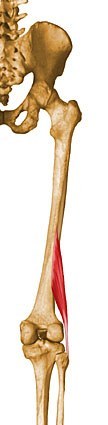 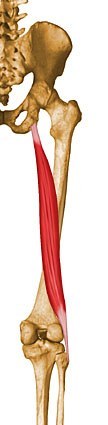 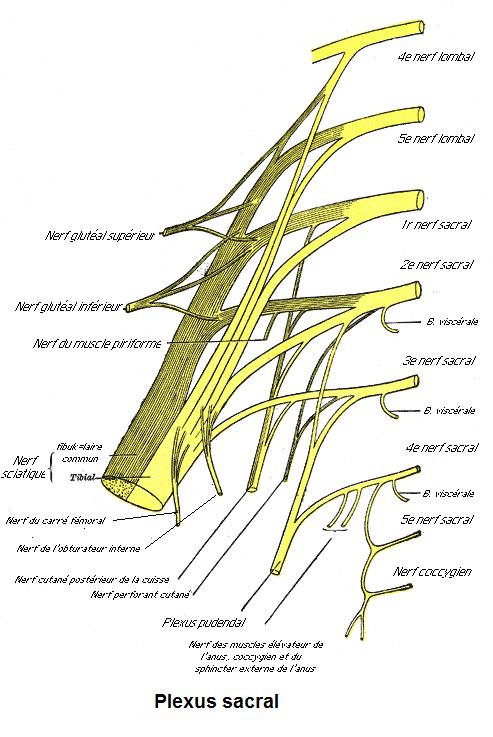 Nerf tibial
Origines	> 	L5, S1, S2, S3 -> divisions ant des 		rameaux ventraux 	>	plexus lombo-sacré
Branches terminales	C	>	n. plantaire médial	C	> 	n. plantaire latéral	C	>	n. calcanéen médial
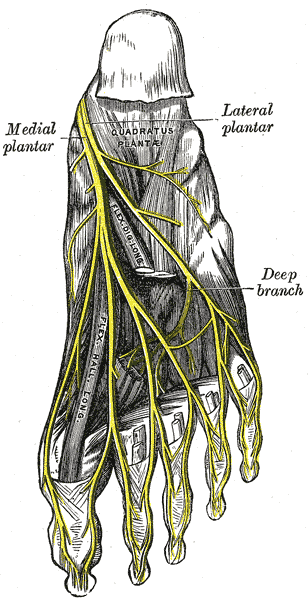 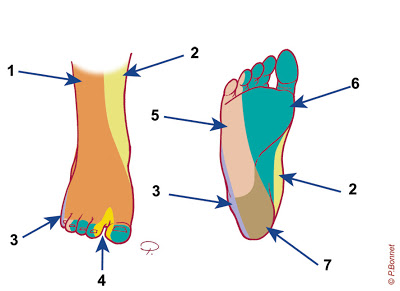 Nerf plantaire médial
Origines	> 	L5, S1, S2, S3 -> divisions ant des 		rameaux ventraux 	>	plexus lombo-sacré
Innervation motrice	P	>	m. abducteur du I	P	> 	m. court fléchisseur des orteils	P	>	m. court fléchisseur du I	P	>	m. lombrical 1
Innervation sensitive	P	>	n. digitaux communs plantaires 1-3 -> AP	>		n. digitaux propres plantaires 2-7	AP	> 	n. digital propre plantaire médial 1
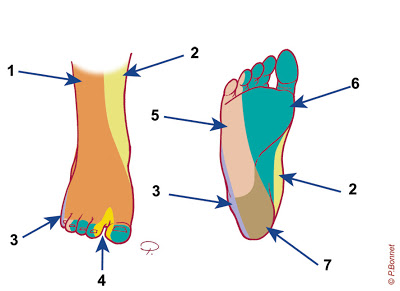 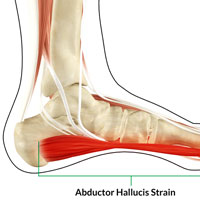 Nerf plantaire latéral
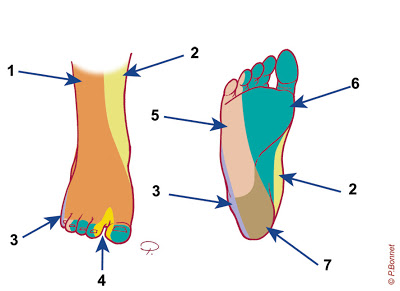 Origines	> 	L5, S1, S2, S3 -> divisions ant des 		rameaux ventraux 	>	plexus lombo-sacré
Innervation motrice	P	>	m. abducteur du V (n. de Baxter)	P	>	m. court fléchisseur des orteils et carré plantaire	P	>	branche profonde			m. adducteur du I			m. court fléchisseur du V			m. interosseux plantaires et dorsaux			m. lombricaux 2-4
Innervation sensitive	P	>	branche superficielle			n. digitaux communs plantaires 4 -> AP	>				n. digitaux propres plantaires 8-10
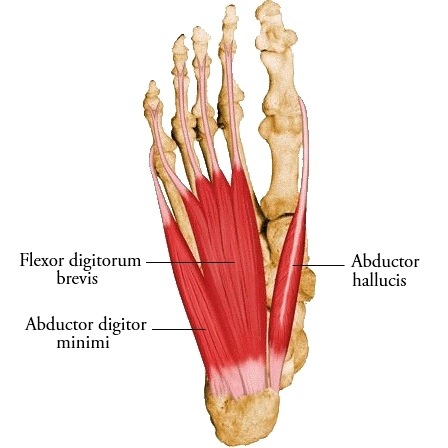 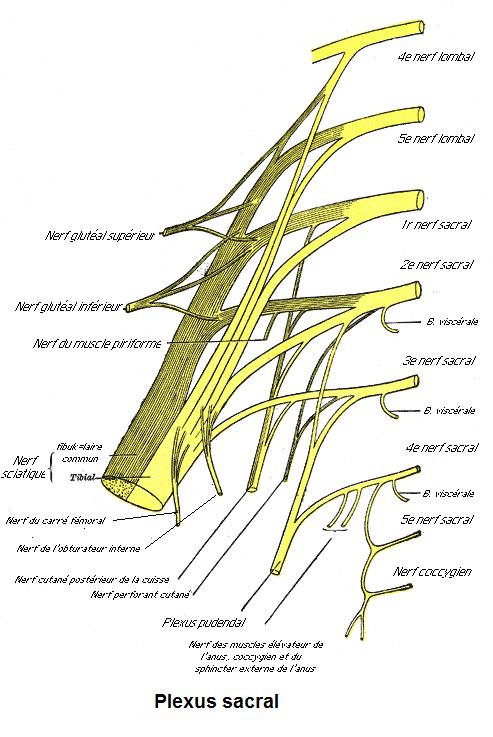 Nerf fibulaire commun
Origines	> 	L4, L5, S1, S2 -> divisions post des 		rameaux ventraux 	>	plexus lombo-sacré
Branches collatérales	G	>	n. fibulaire profond	G	> 	n. fibulaire superficiel	G	> 	branche communicante 			du sural	G	>	n. cutané sural latéral
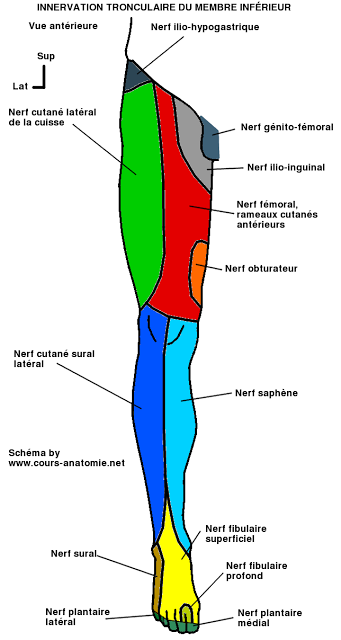 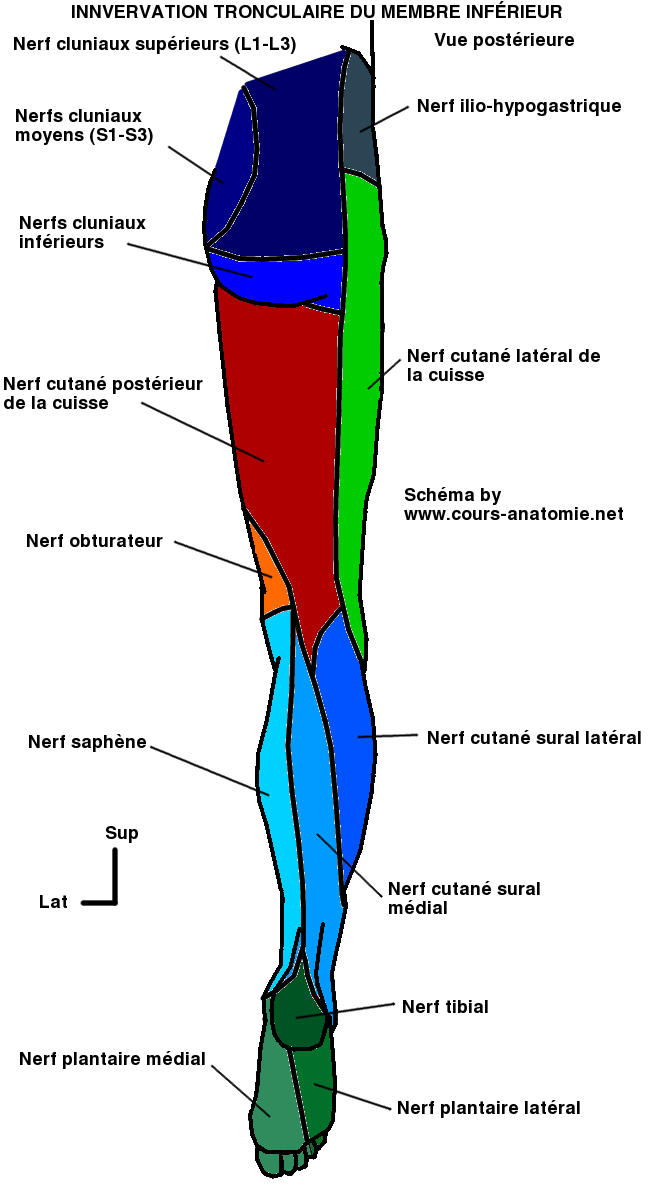 Nerf fibulaire profond
Extension du pied et des orteils
Origines	> 	L4, L5, S1, S2 -> divisions post des 		rameaux ventraux 	>	plexus lombo-sacré -> 		n. fibulaire commun
Innervation motrice	J	>	m. tibial antérieur	J	> 	m. long extenseur des orteils 	J	> 	m. long extenseur du I	J	>	m. troisième fibulaire	P	>	branche latérale terminale motrice			m. court extenseur des orteils
Innervation sensitive	P	> 	branche médiale terminale sensitive			n. digitaux dorsaux 2 et 3
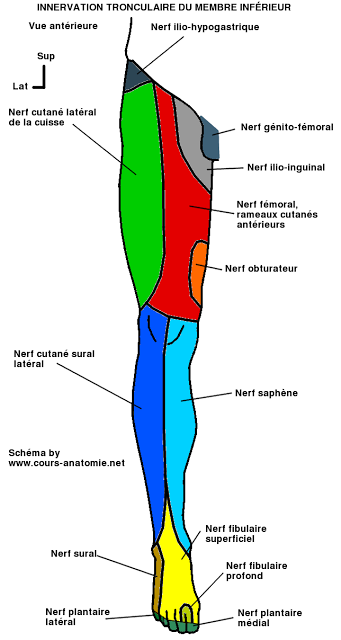 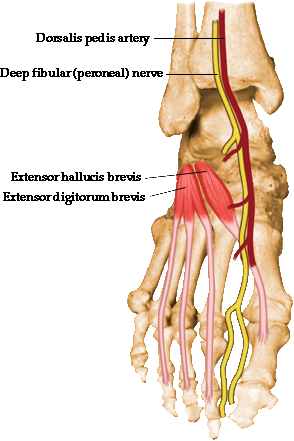 Nerf fibulaire superficiel
Eversion du pied
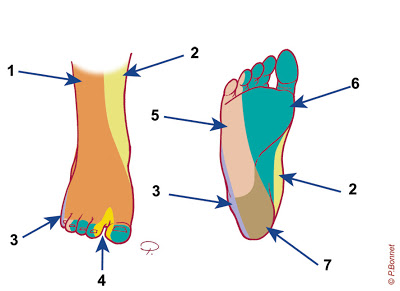 Origines	> 	L4, L5, S1, S2 -> divisions post des 		rameaux ventraux 	>	plexus lombo-sacré -> 		n. fibulaire commun
Innervation motrice	J	>	m. long et court péroniers
Innervation sensitive	P	> 	branche cutanée dorsale médiale			n. digitaux dorsaux 1, 4, 5	P	> 	branche cutanée dorsale intermédiaire			n. digitaux dorsaux 6-9
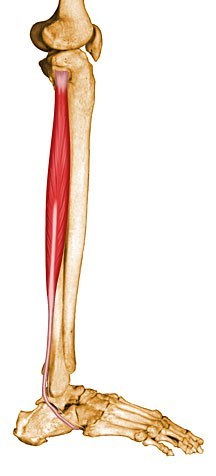 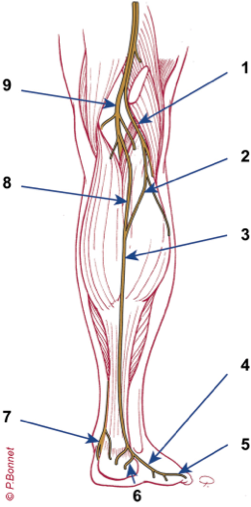 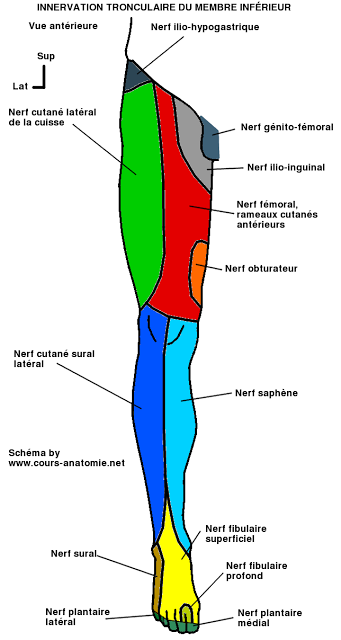 Nerf sural
Origines	> 	(L5), S1, (S2)	>	n. fibulaire commun 		-> branche communicante du sural	>	n. tibial 		-> n. cutané sural médial
Innervation sensitive	P	> 	rameaux calcanéens latéraux 	P	>	n. cutané dorsal latéral du pied 			-> n. digital dorsal 10
Nerf glutéal supérieur
Abduction et rotation interne de la cuisse
Origines	> 	L4, L5, S1	>	plexus lombo-sacré
Innervation motrice	>	m. tenseur du fascia lata	>	m. petit et moyen fessier
Innervation sensitive		0
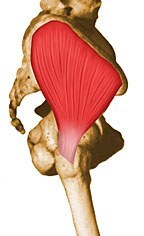 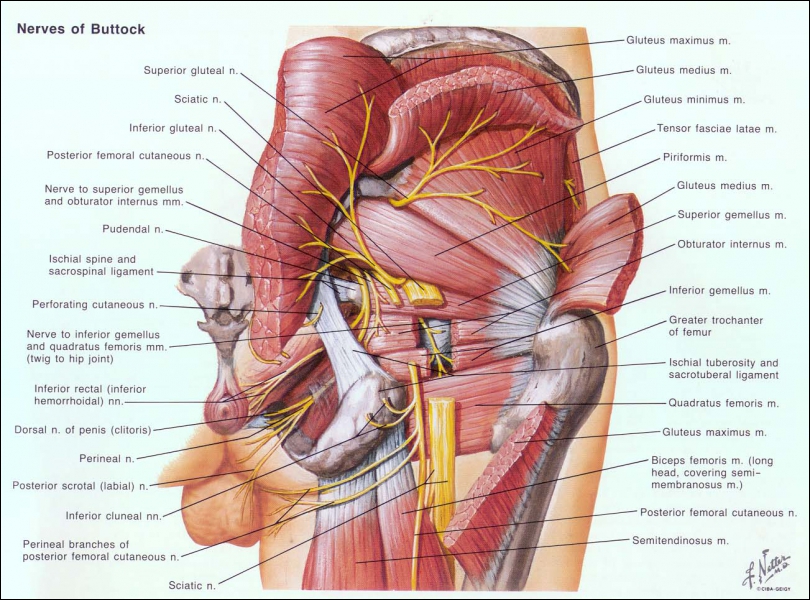 Nerf glutéal inférieur
Extension de la cuisse
Origines	> 	L5, S1, S2	>	plexus lombo-sacré
Innervation motrice	>	m. grand fessier
Innervation sensitive		0
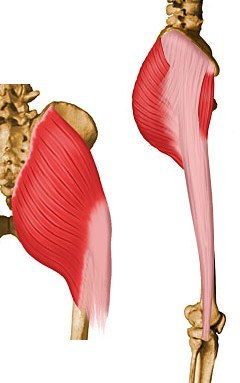 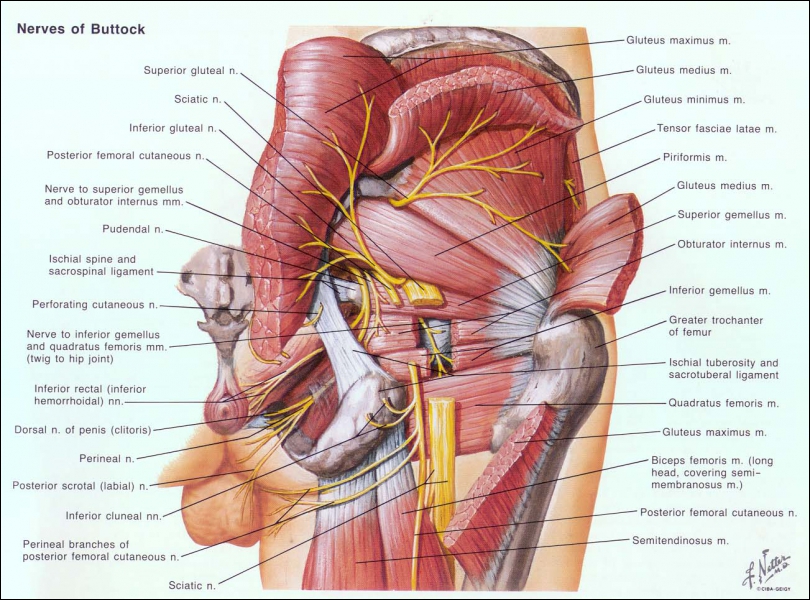 Nerf cutané postérieur de la cuisse
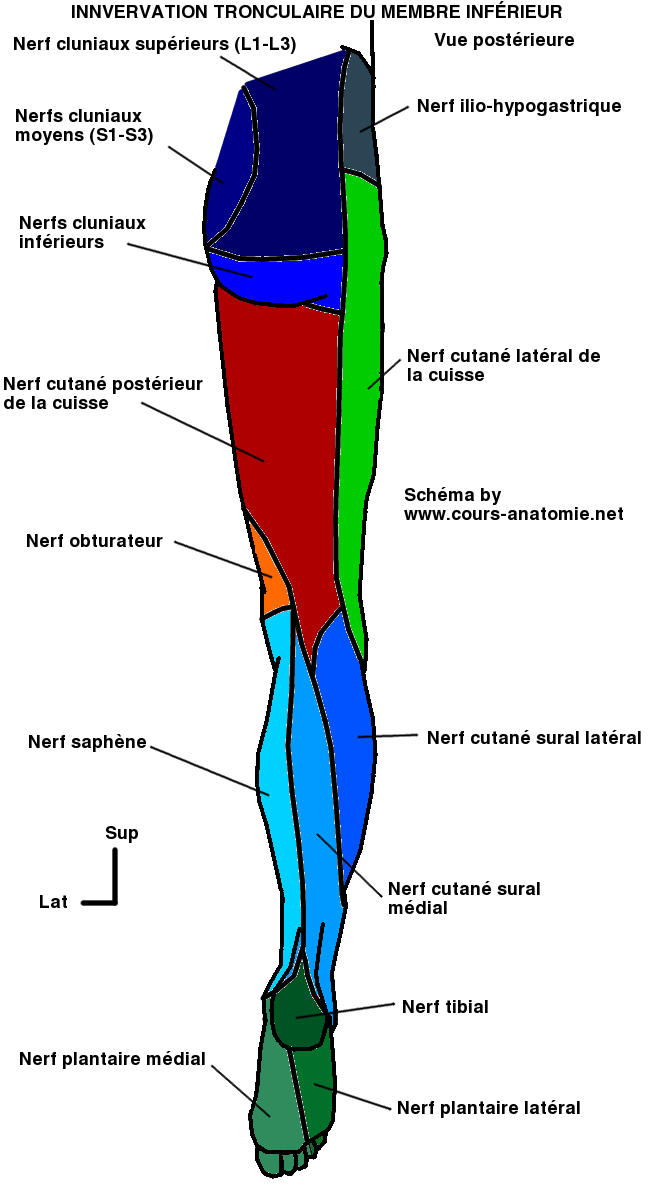 Origines	> 	S1, S2, S3	>	plexus sacré
Innervation sensitive
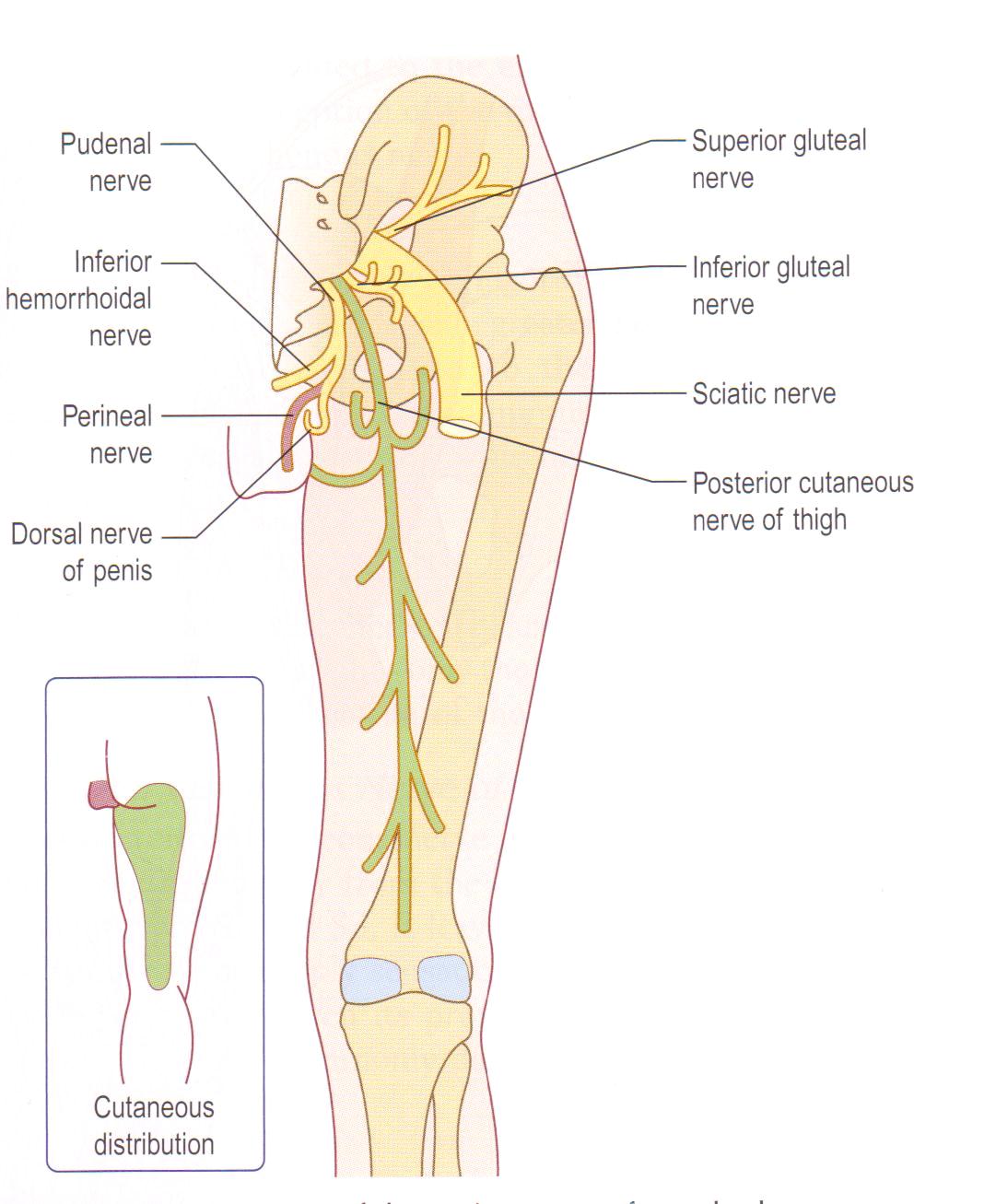 Les nerfs crâniens
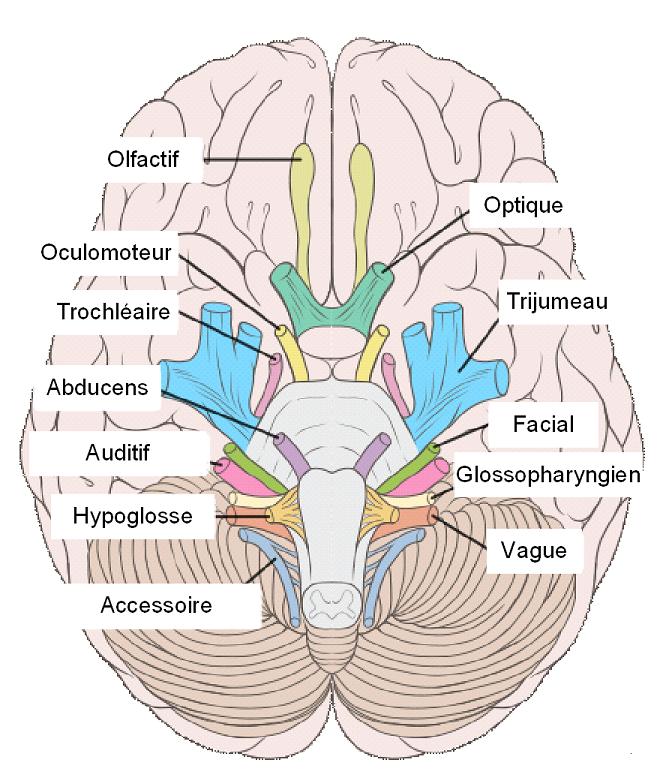 Nerf olfactif I et Nerf optique II
Nerfs sensoriels de l’odorat et de la vision
Expansions du système nerveux central
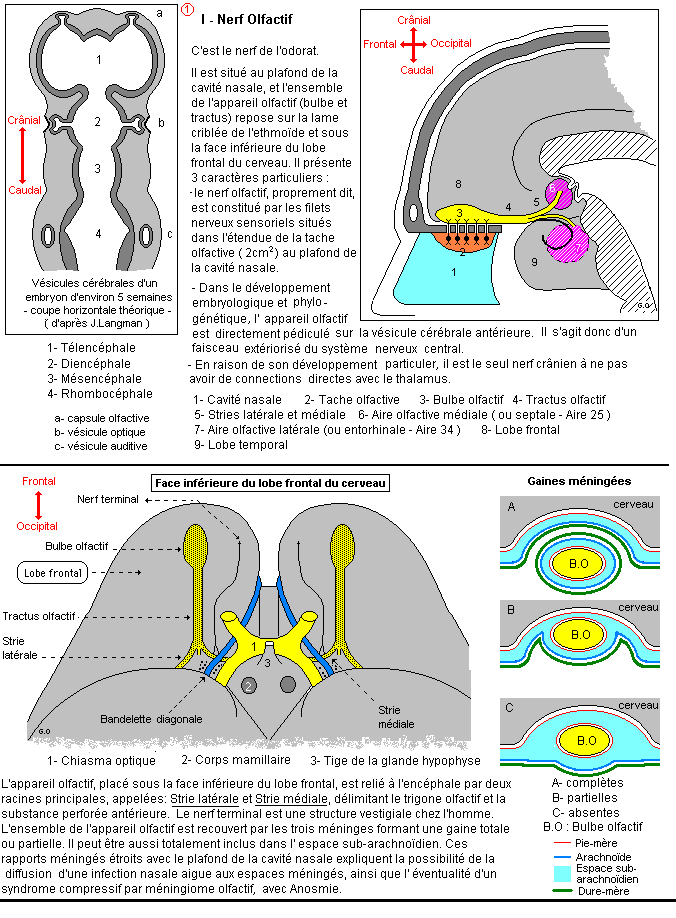 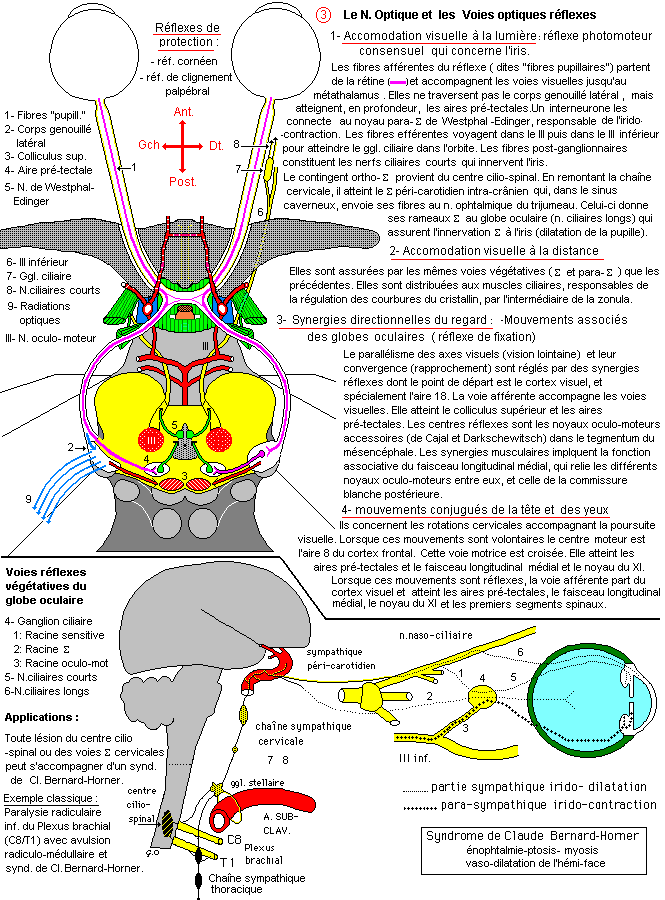 Nerfs oculomoteurs : III, IV et VI
Nerf oculomoteur commun (III)	n. moteur	m. extrinsèques de l’œil (sauf OS et DL) (-> diplopie verticale)	m. releveur de la paupière (-> ptosis)	m. constricteur de la pupille (-> mydriase)
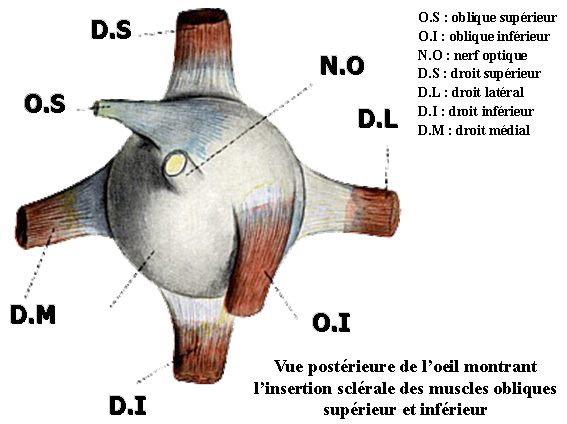 Nerfs oculomoteurs : III, IV et VI
Nerf trochléaire ou pathétique (IV)	n. moteur	m. oblique supérieur (-> diplopie verticale)
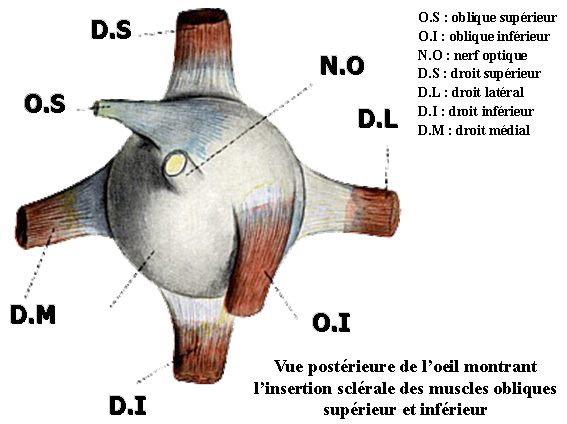 Nerfs oculomoteurs : III, IV et VI
Nerf abducens ou oculaire externe (VI)	n. moteur	m. droit latéral (-> diplopie horizontale)
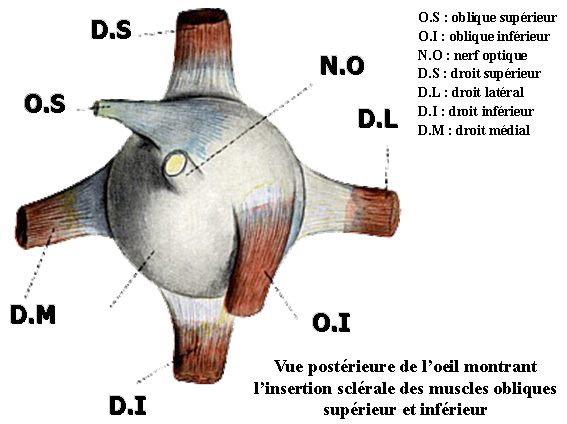 Nerf trijumeau V
Nerf sensitivo-moteur
Nerf de la sensibilité de la face et de la mastication
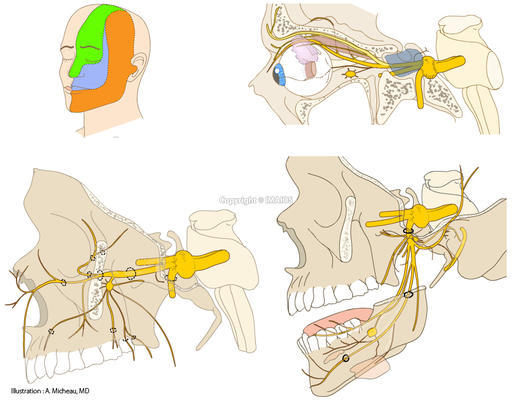 V1 nerf ophtalmique 	(sensitif : face et cornée)
V2 nerf maxillaire (sensitif)
V3 nerf mandibulaire 
	(sensitif : face	moteur : temporal 				masséter				tenseur du tympan)
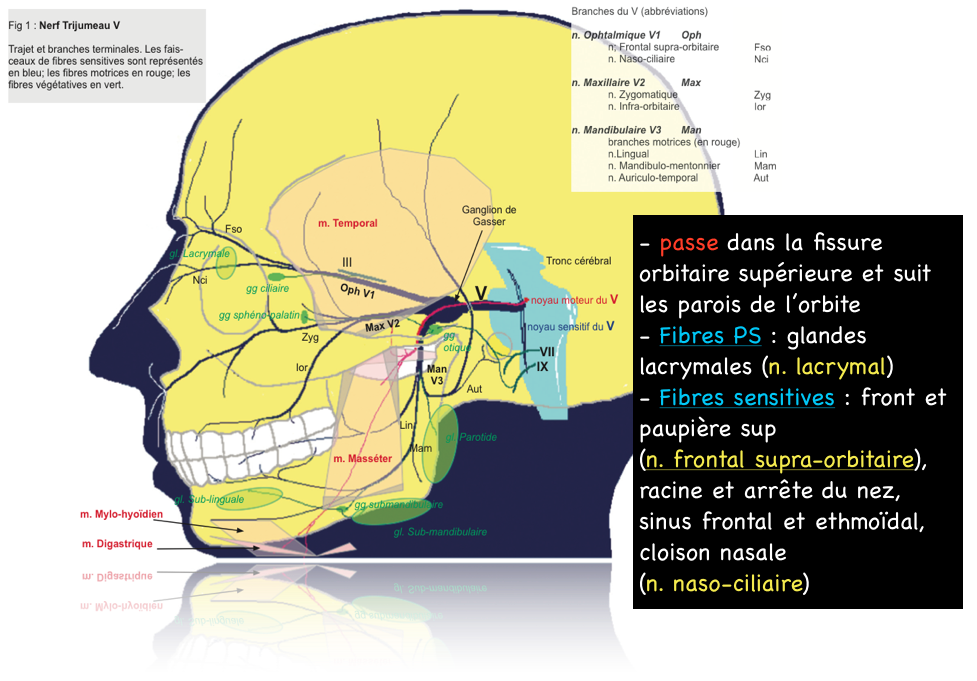 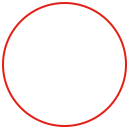 Nerf ophtalmique V1
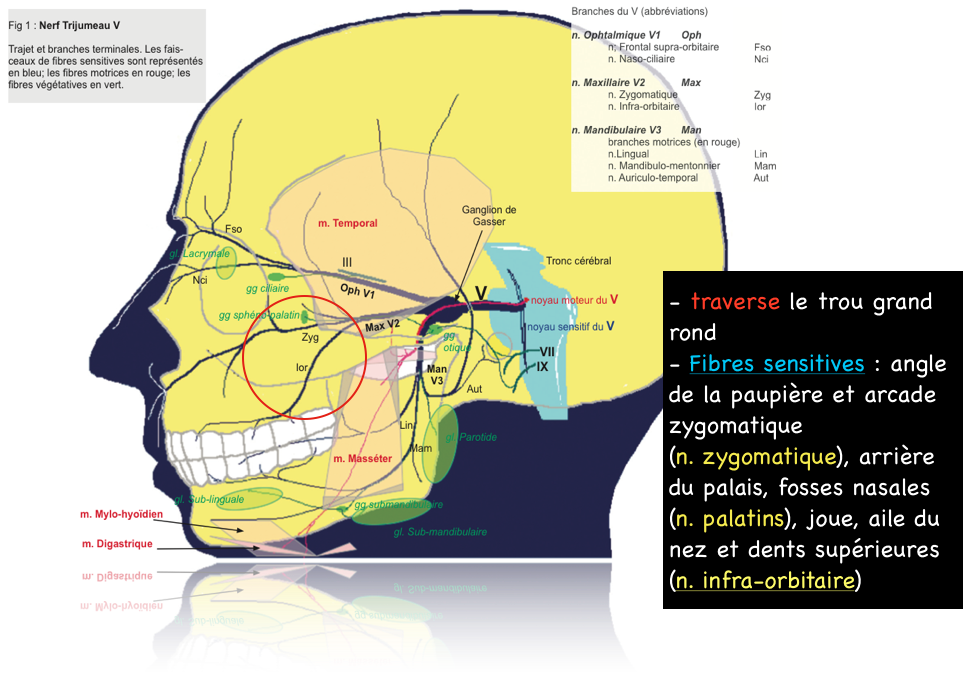 Nerf maxillaire V2
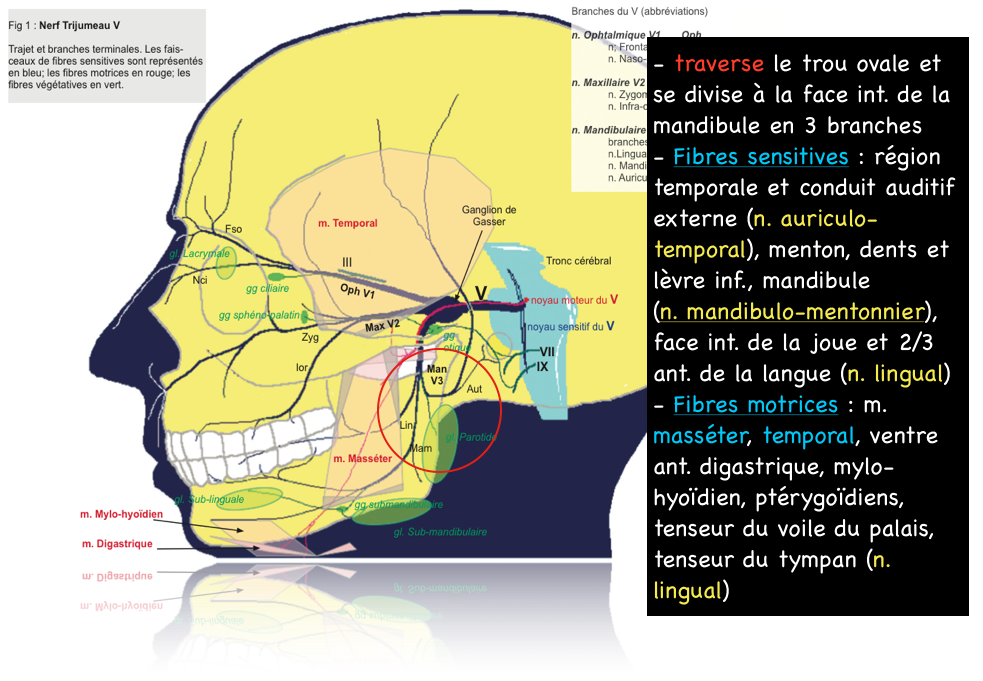 Nerf mandibulaire V3
Nerf facial VII
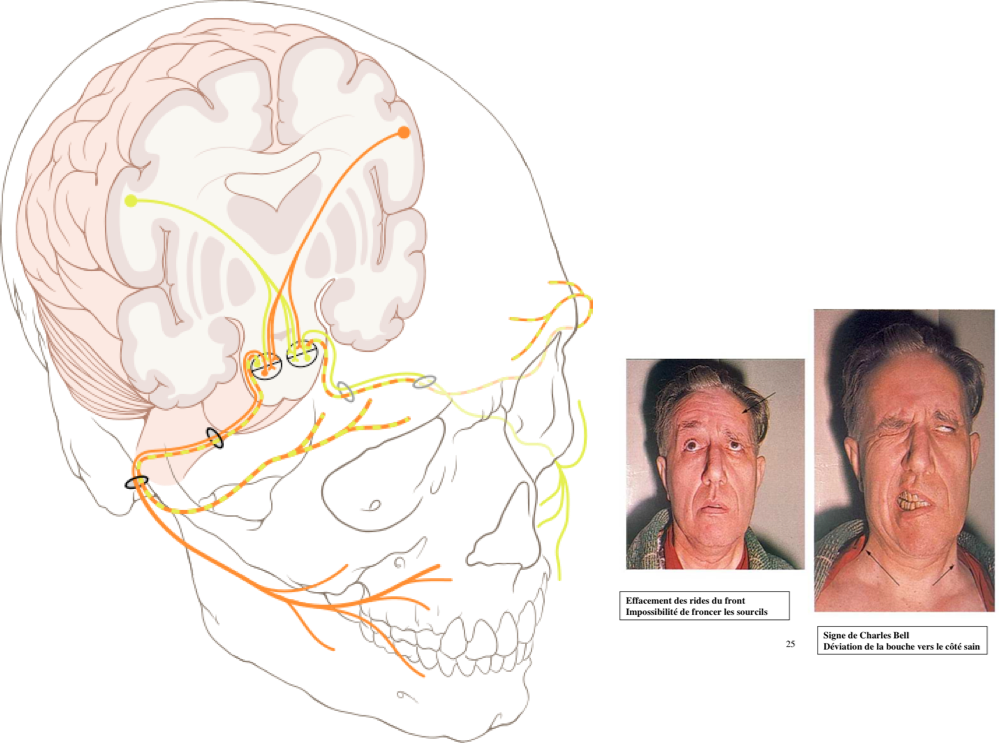 VII : moteur (mimique faciale)
VII bis : 	sensitif (conque et face 			externe du tympan) et			sensoriel (2/3 ant langue)
Nerf facial VII (moteur)
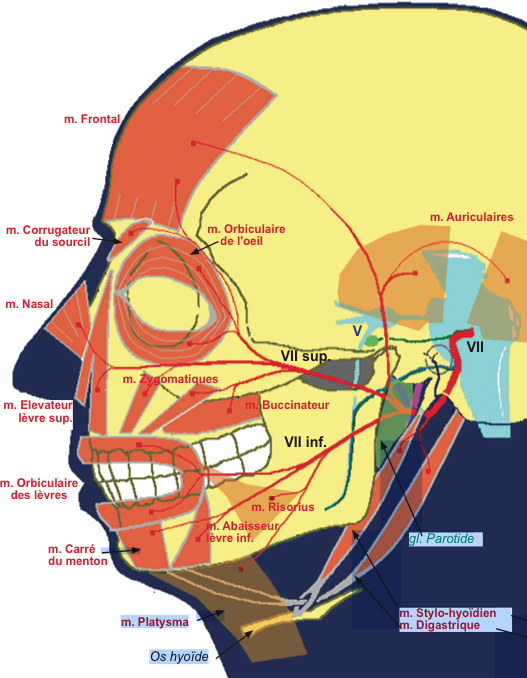 VII supérieur	Branche temporale	Branche zygomatique
VII inférieur	Branche buccale	Branche marginale de 		la mandibule
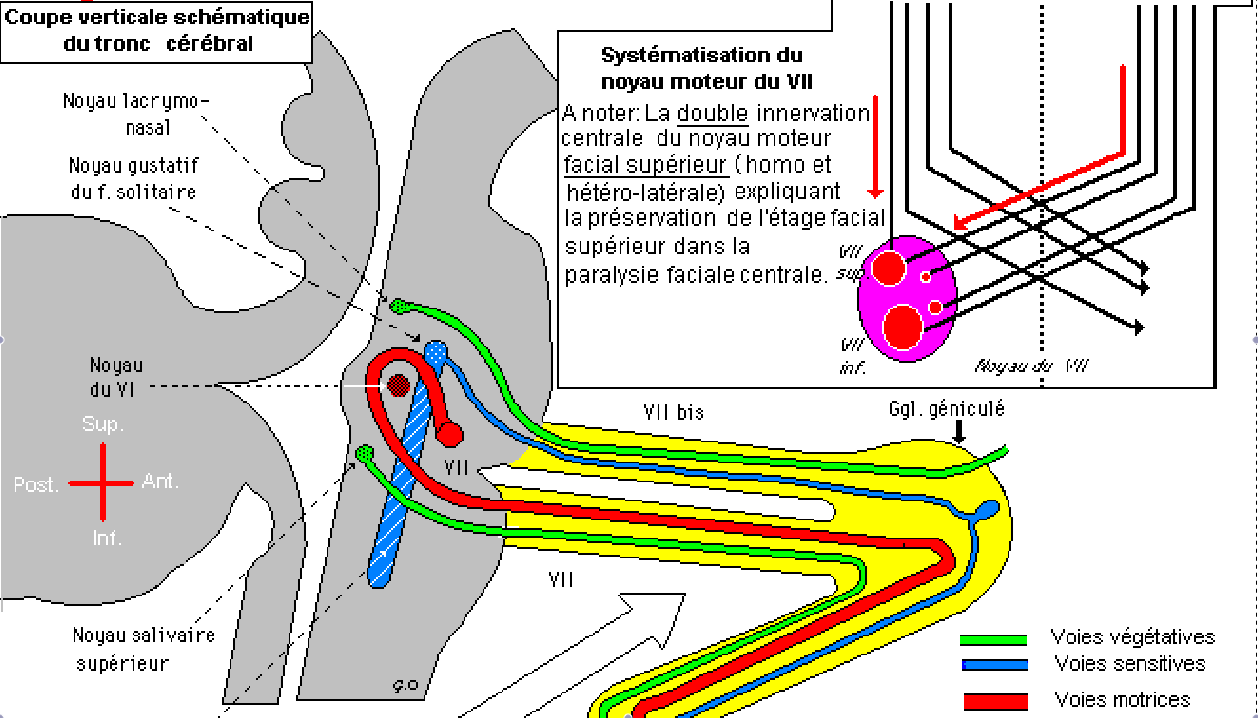 Nerf facial VII bis (sensitif)
Rameau auriculaire interne
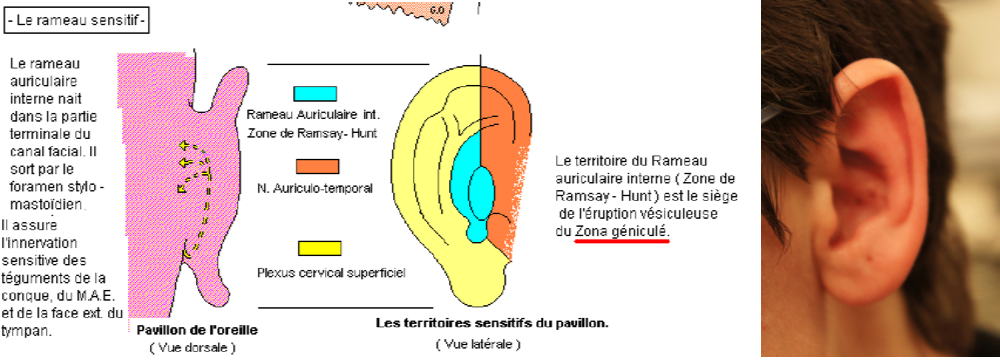 (> V)
(> n. grand-auriculaire)
Nerf vestibulocochléairenerf auditif VIII
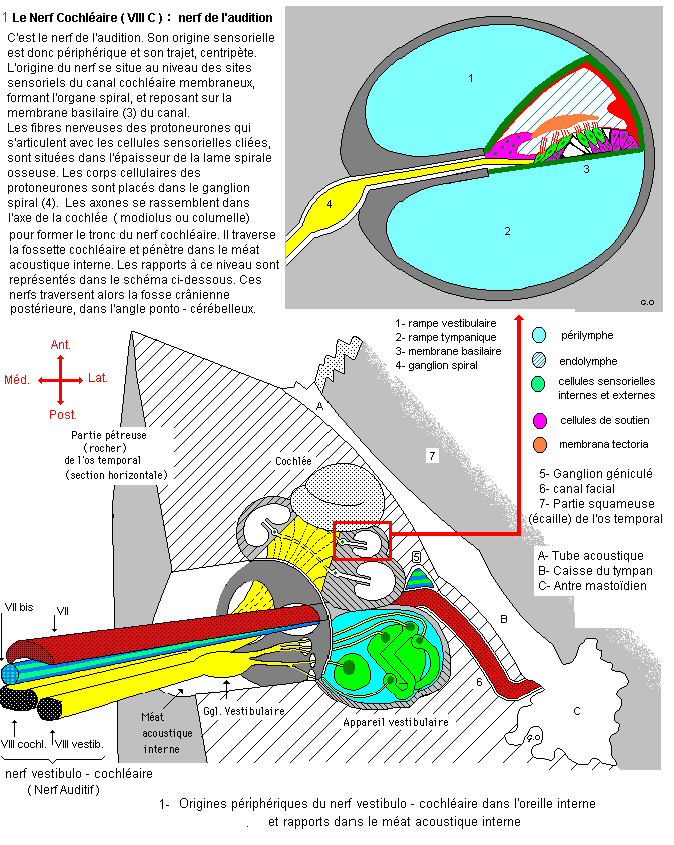 Nerf sensoriel
Assure l’audition 	et participe à l’équilibre
Nerf glosso-pharyngien IX
Nerf moteur : temps pharyngien de la déglutition
Nerf sensitif et sensoriel : 1/3 post de la langue
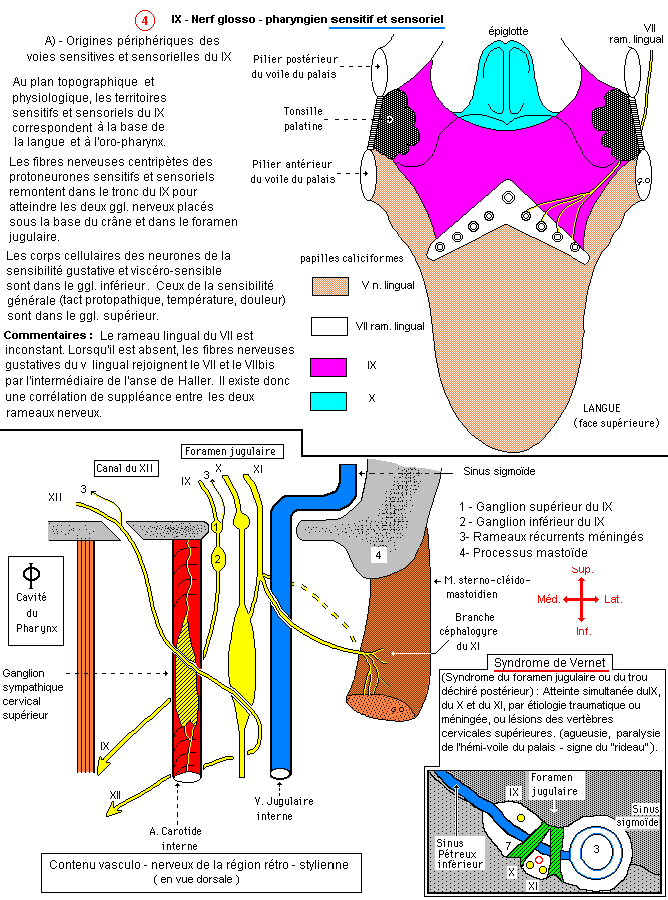 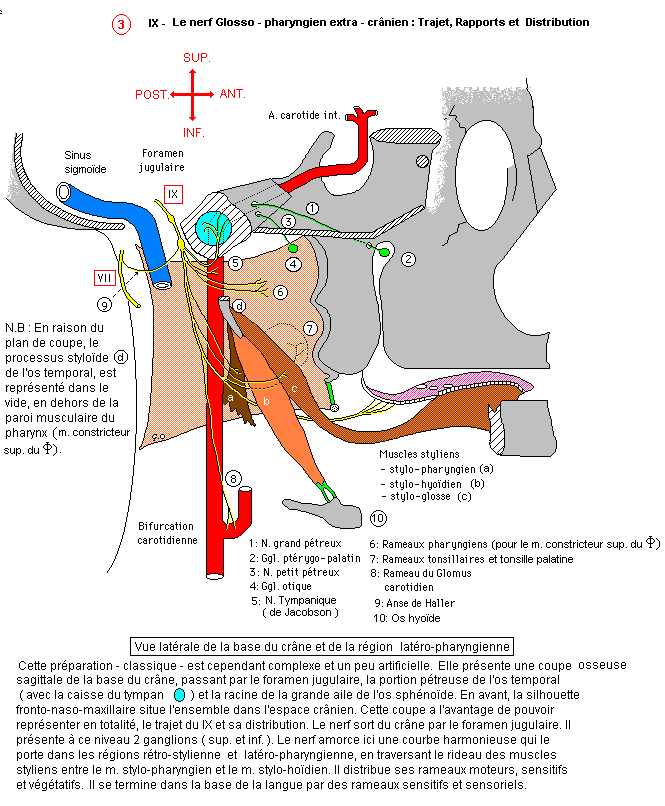 Nerf pneumogastrique ou vague X
Nerf moteur : phonation
Contrôle parasympathique : cœur, poumon, intestins
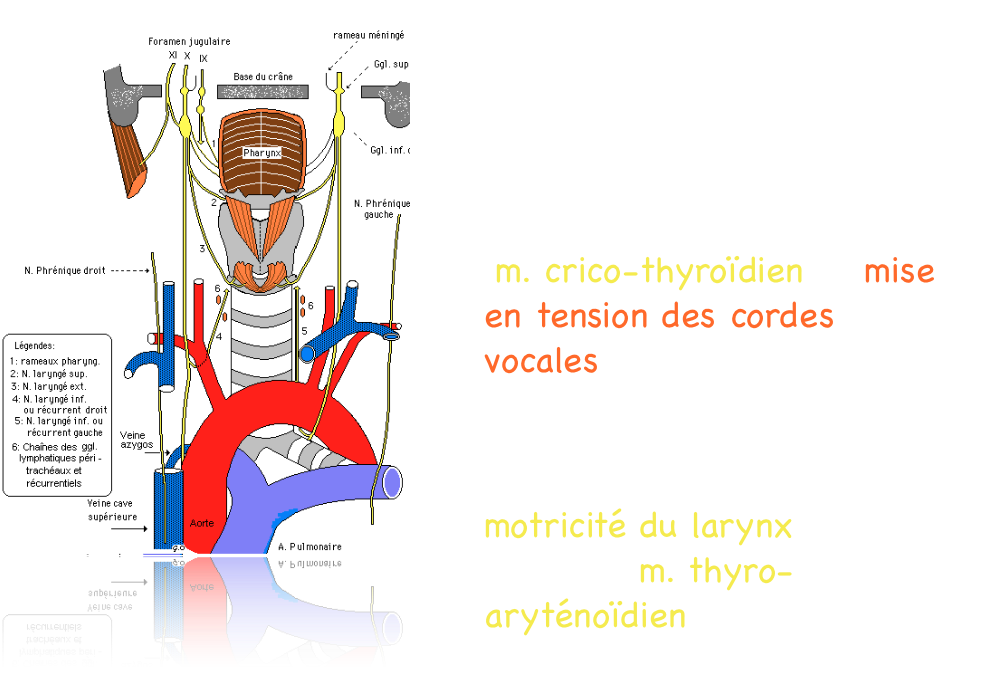 Nerf spinal XI
Nerf moteur : m. sterno-cleido-mastoïdien et trapèze
Connexion avec le X
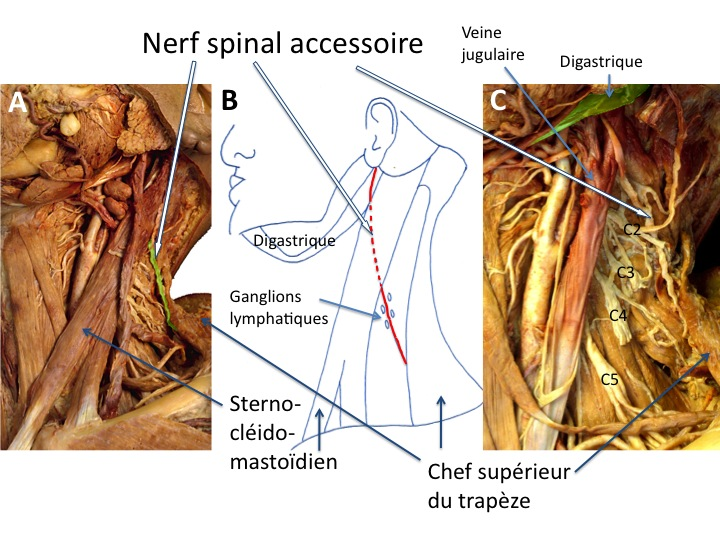 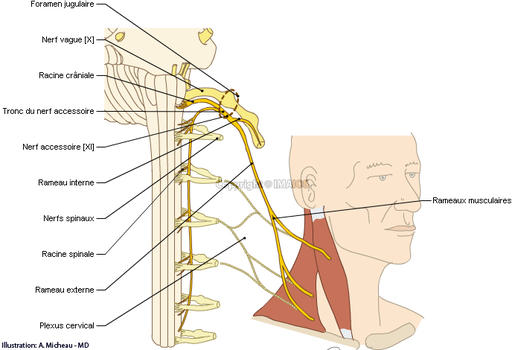 Nerf hypoglosse XII
Nerf de la motricité de la langue
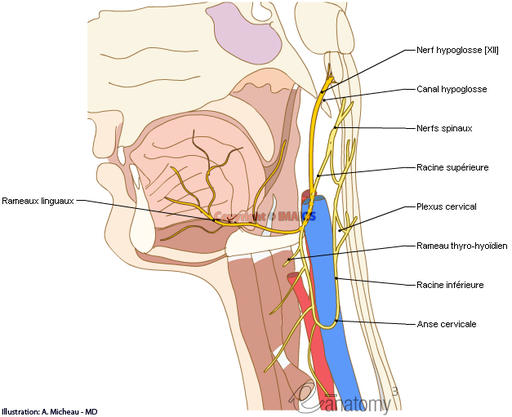 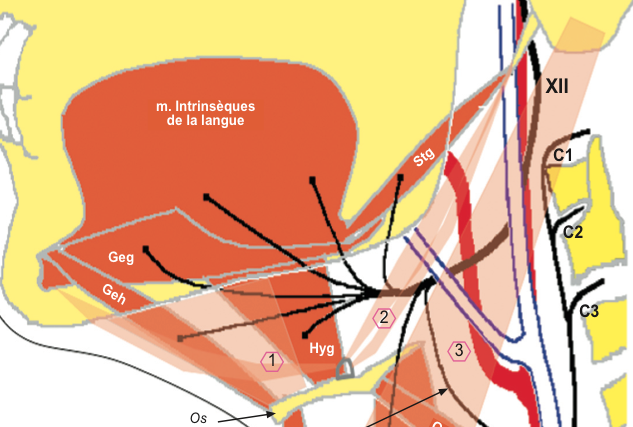 Voie afférente :	>	emprunte le SN somatique et les nerfs crâniens (X)
Voie efférente :
SN autonome
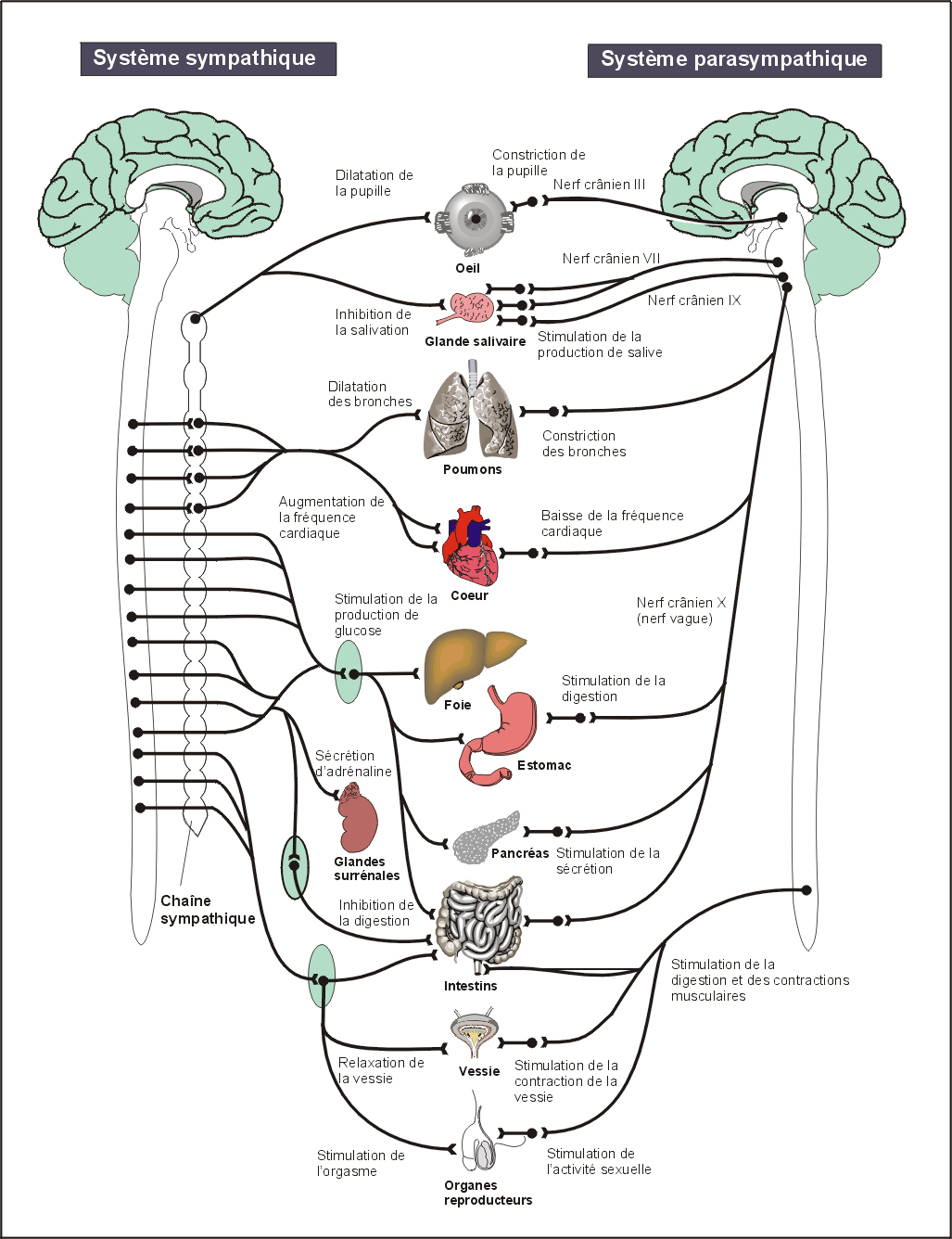 III
VII
IX
X
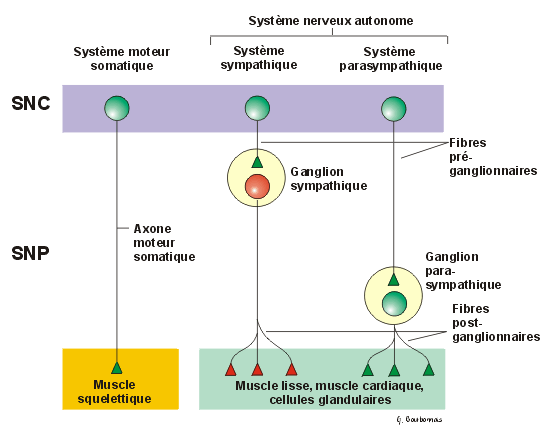 T1
L3
S2-S4
Chapitre 1 : anatomie du SNP
ANATOMIE MICROSCOPIQUE
Anatomie microscopique
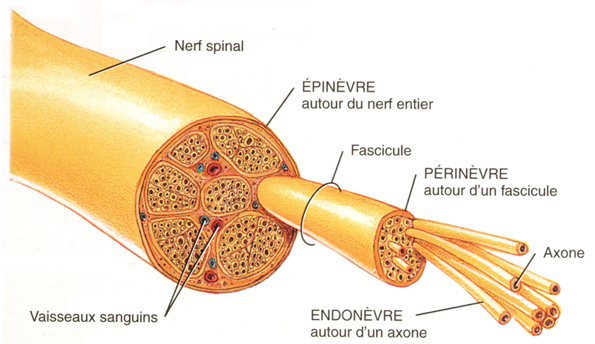 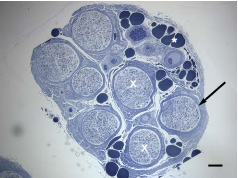 Cellule de Schwann
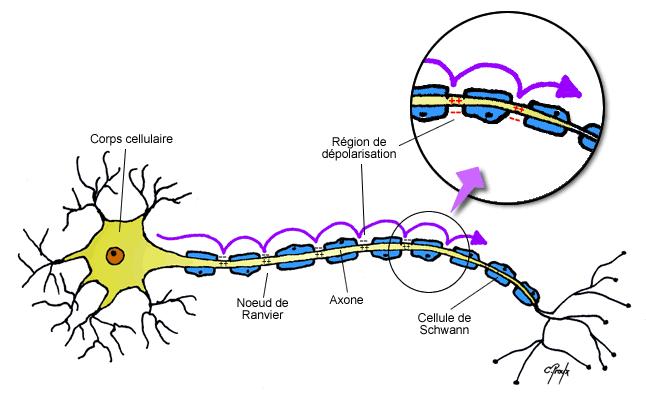 Myélinisation des axones
-> conduction nerveuse saltatoire
Neurones moteurs, 	pré-ganglionnaires du système autonome 	et 1/3 des neurones sensitifs
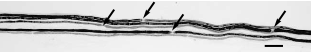 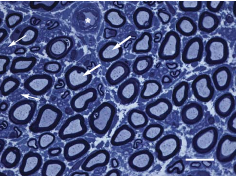 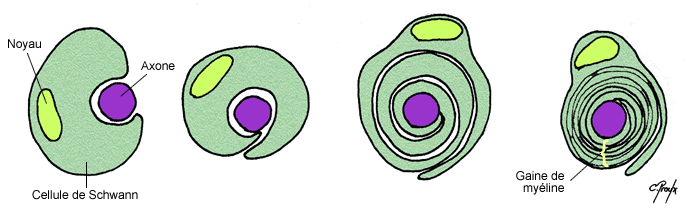 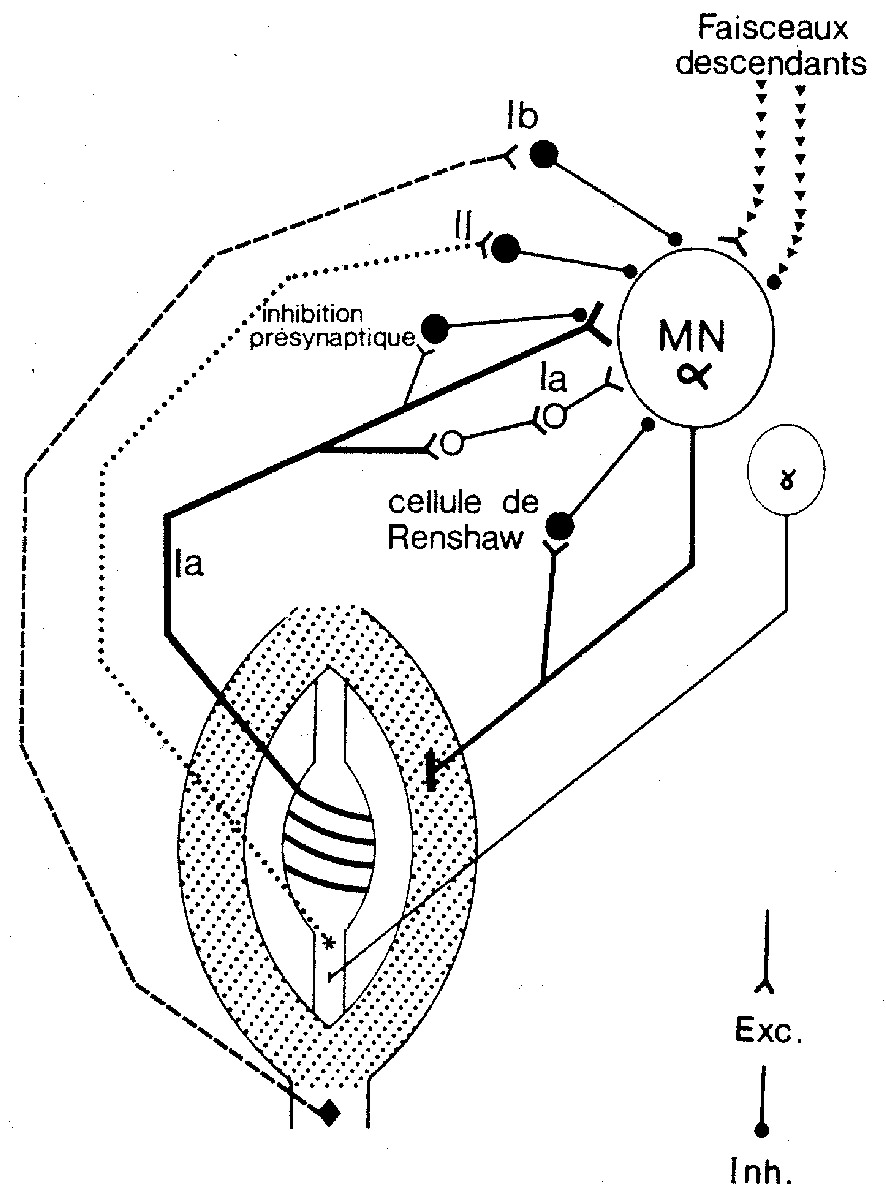 Taille des axones
Fibres afférentes du groupe A : I	10-20 𝜇m de diamètre	50-100 m/s	fibres proprioceptives 	(fuseau neuromusculaire) Ia	fibres des organes tendineux de Golgi Ib	ex. réflexe myotatique
Fibres afférentes du groupe A : II	5-15 𝜇m de diamètre	20-70 m/s	fibres secondaires du fuseau neuromusculaire	afférences cutanées
Réflexe myotatique
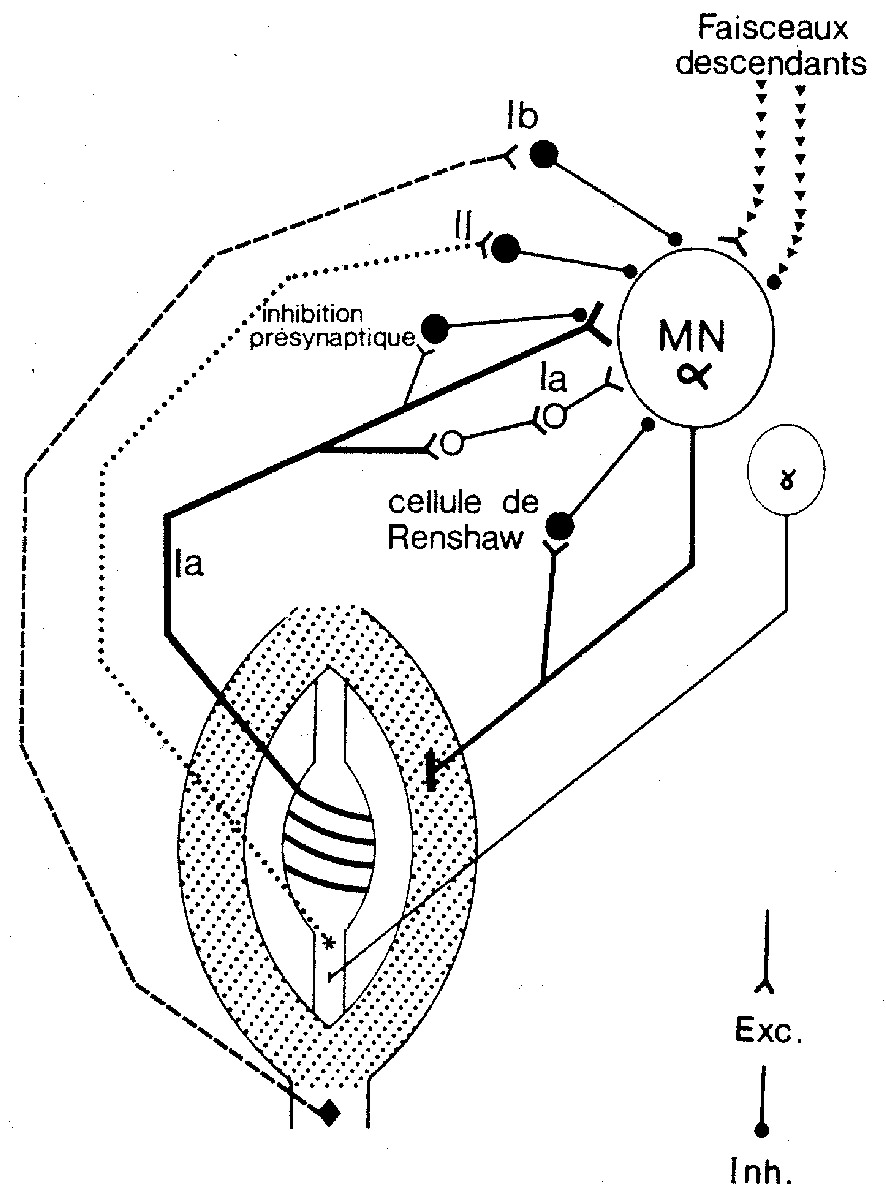 Taille des axones
Fibres afférentes du groupe A : III	1-7𝜇m de diamètre	5-30 m/s	plus petites myélinisées 	et plus grandes non-myélinisée	fibres nociceptives A delta	> vaisseaux sanguins et follicules pileux
Fibres efférente du groupe A 	motrices, 9-20 𝜇m de diamètre, 50-100 m/s A alpha	motrices et fusorales 9-15 𝜇m de diamètre, 50-85 m/s A beta	fusorales 4,5-8,5 𝜇m de diamètre, 20-40 m/s A gamma
Taille des axones
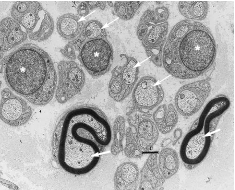 Fibres du groupe B	fibres myélinisées pré-ganglionnaires du système nerveux 	autonome
Fibres du groupe C 	fibres les plus petites et les plus lentes 	fibres non-myélinisées	afférences nociceptives somatiques et viscérales	efférences post-ganglionnaires du système nerveux autonome
Neuropathies périphériques
Chapitre 2 : physiologie
Le potentiel d’action
Conduction nerveuse
Réflexe myotatique
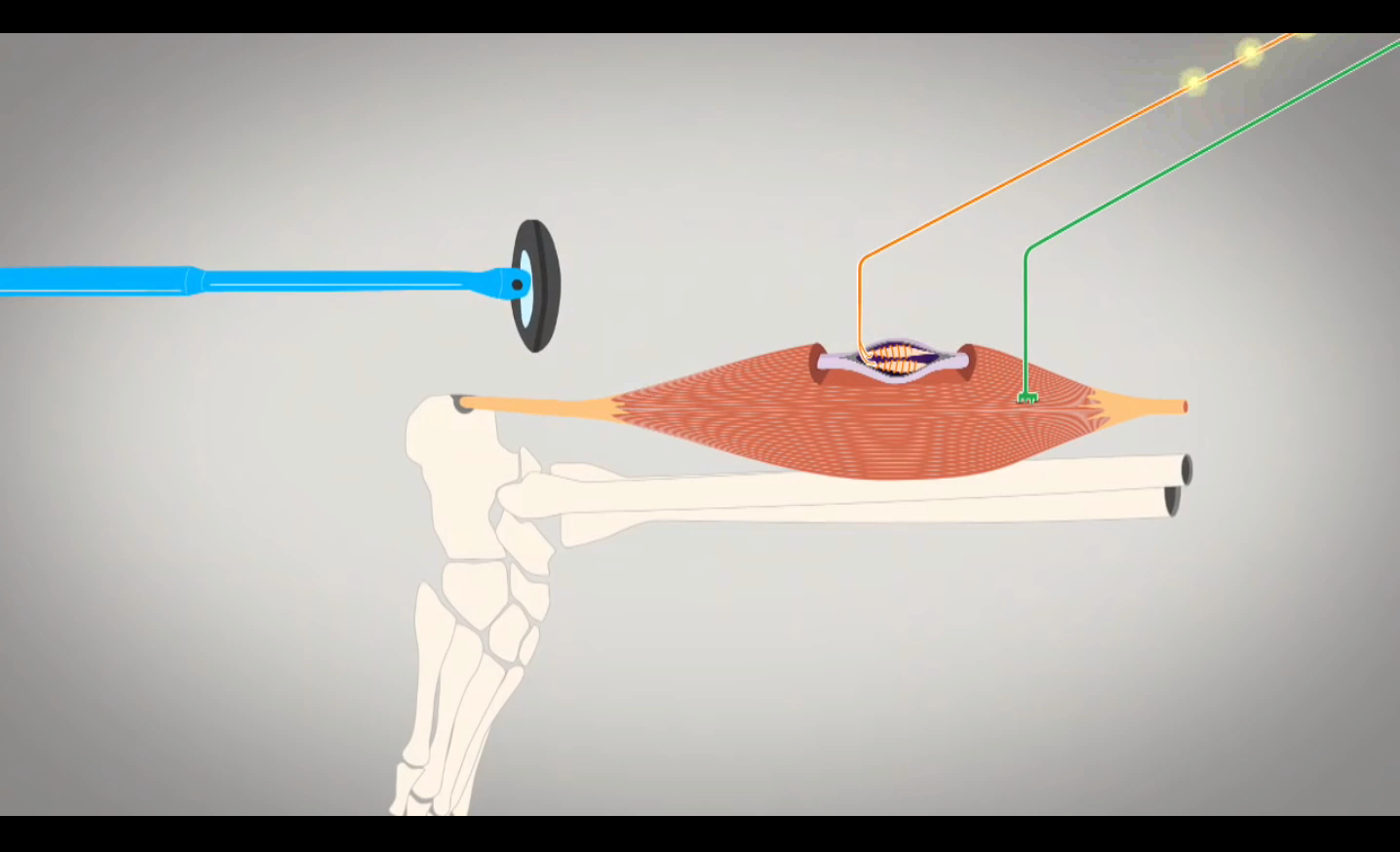 Les neurotransmetteurs
Commande réflexe + volontaire
http://enmgblog.blogspot.be